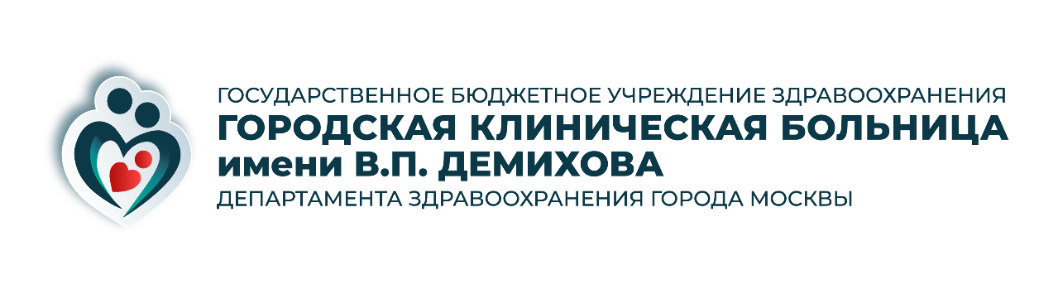 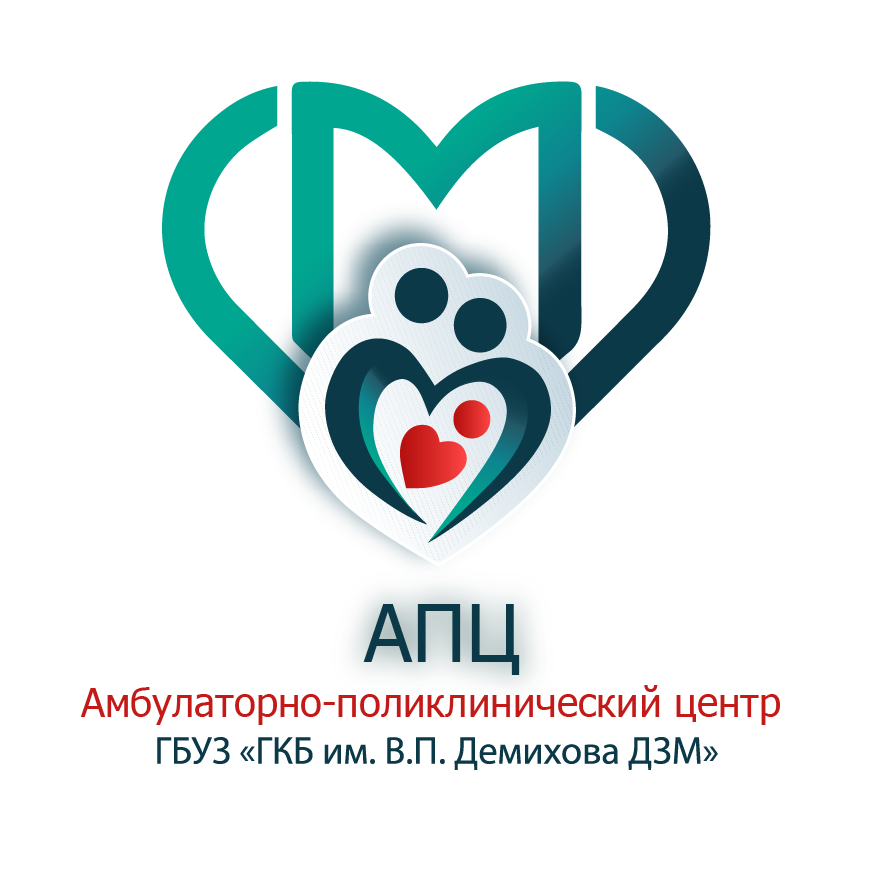 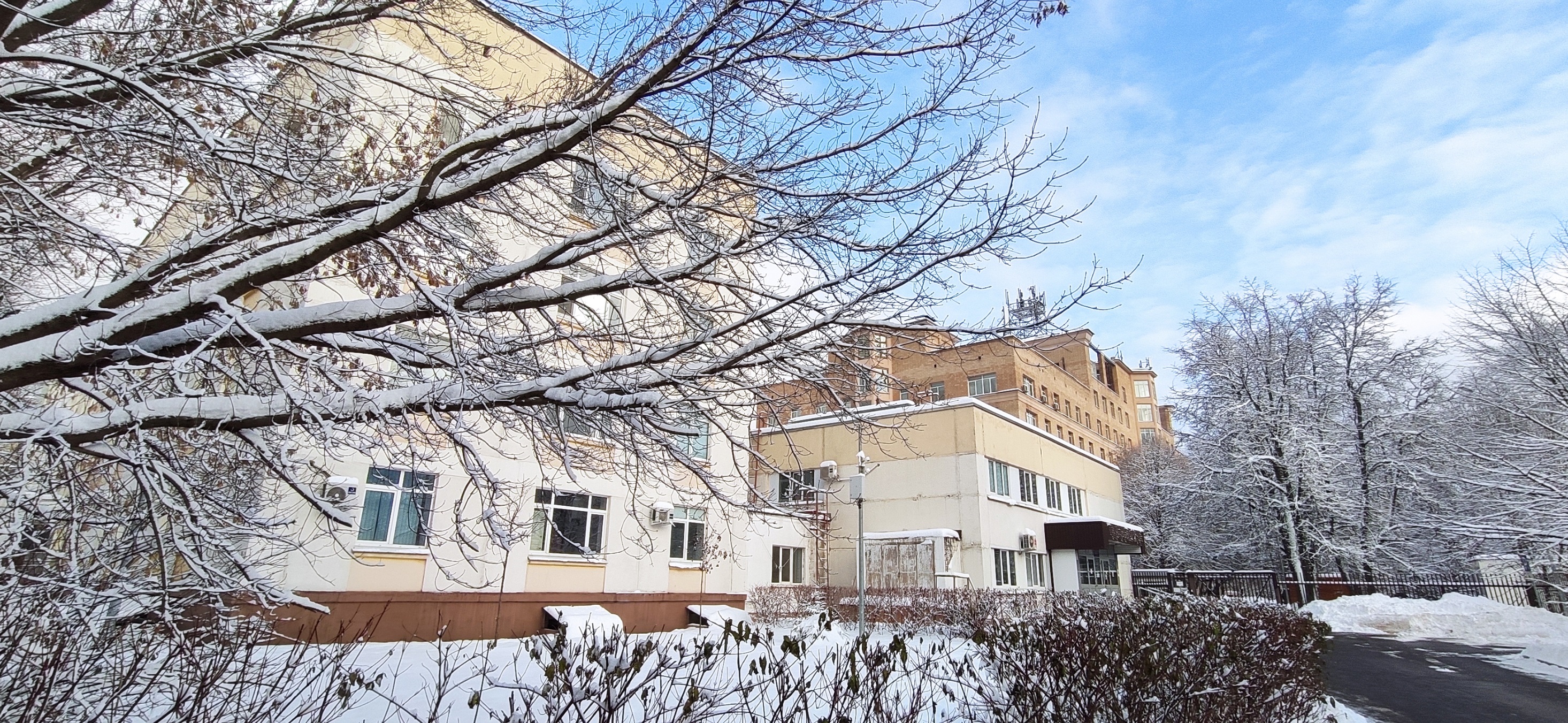 ГОДОВОЙ ОТЧЁТ
Заместителя главного врача по первичной медико-санитарной помощи 
ГБУЗ «ГКБ имени В.П. Демихова ДЗМ»
Коломаченко А. М. 
за 2021 год
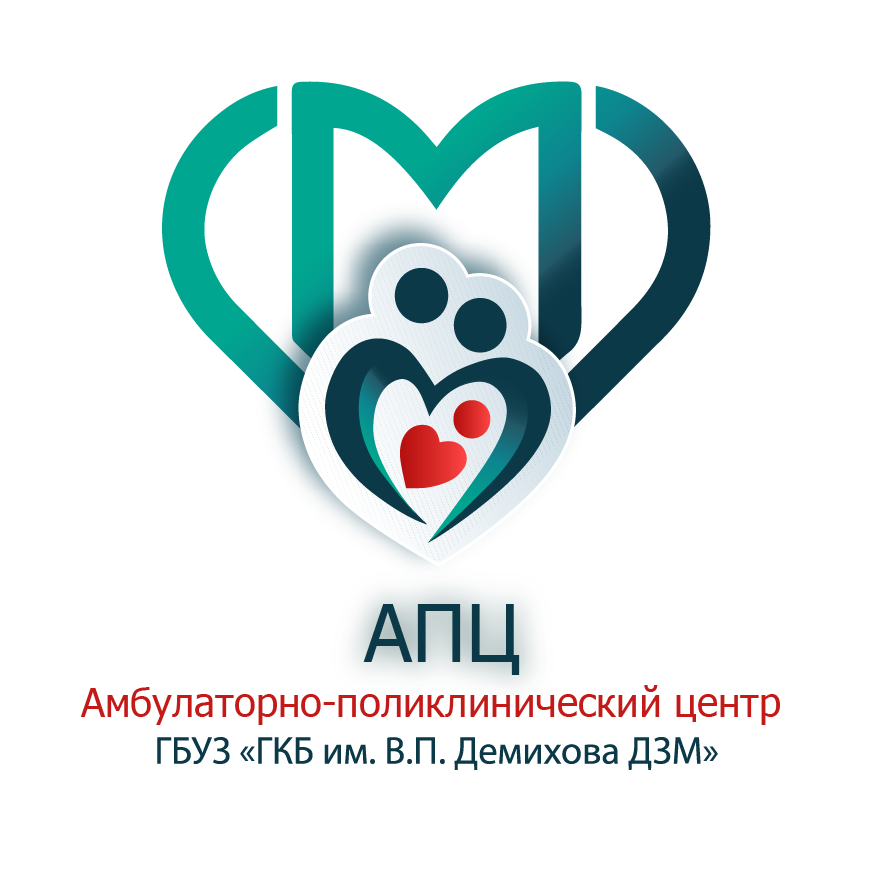 Основные показатели
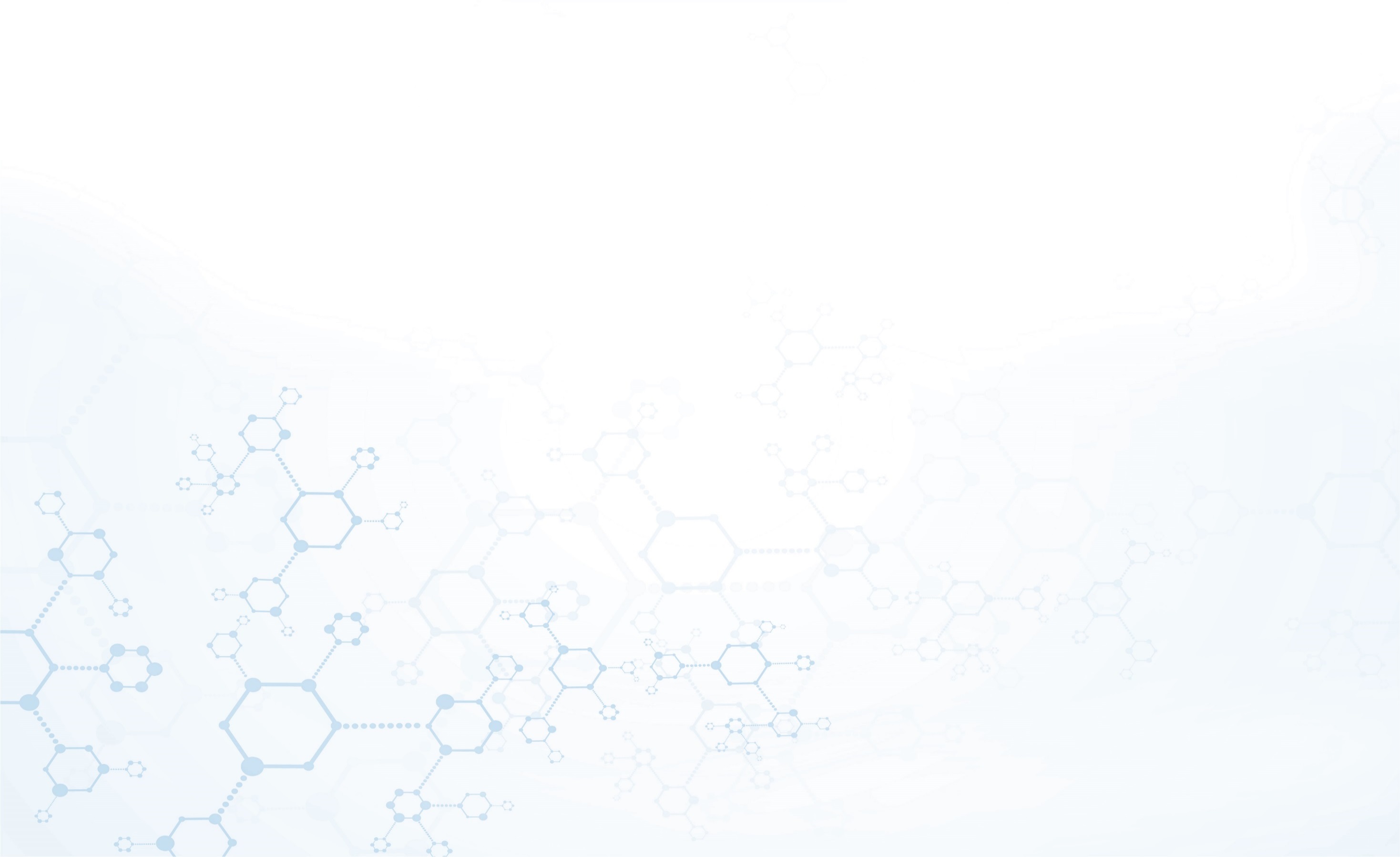 ГКБ имени В. П. Демихова
Амбулаторно-поликлинический центр
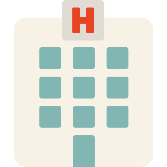 Мощность
1 312 посещений в смену по данным ЕМИАС
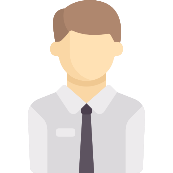 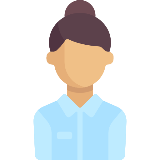 46 961 человек 
(17 122 ) человека старше трудоспособного возраста
Прикрепленное население
Численность прикрепленного населения
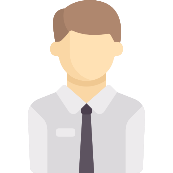 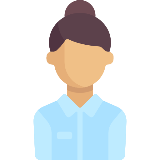 46 961
человек
2
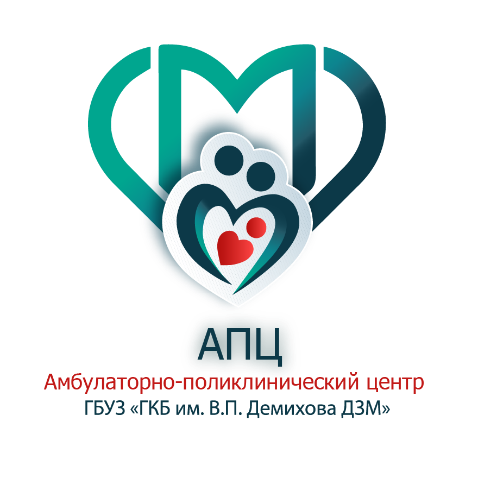 Посещения поликлиники в 2021 году
604 334 посещений в 2021 году
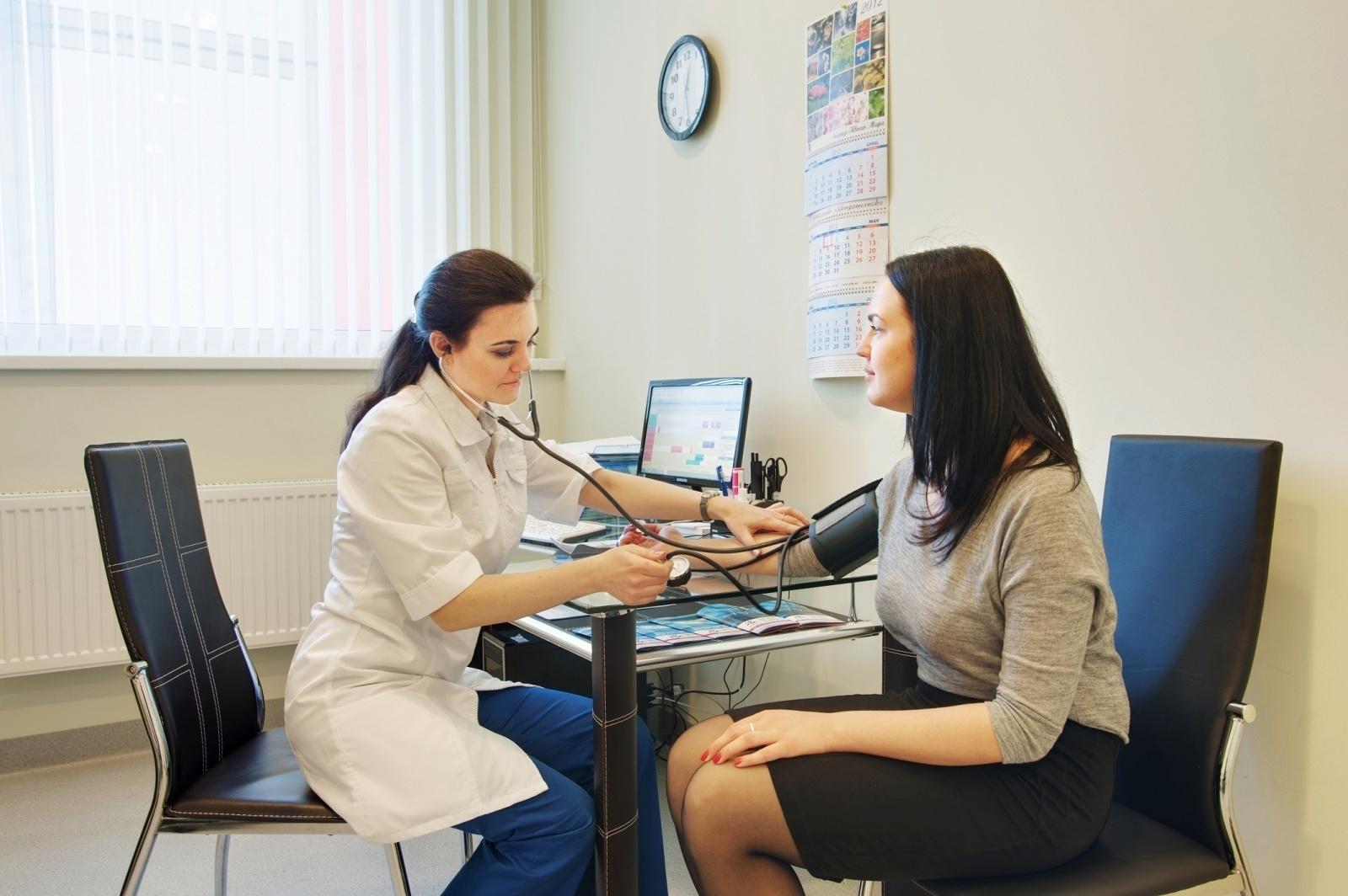 Приемы по заболеванию
Профилактические приемы
3
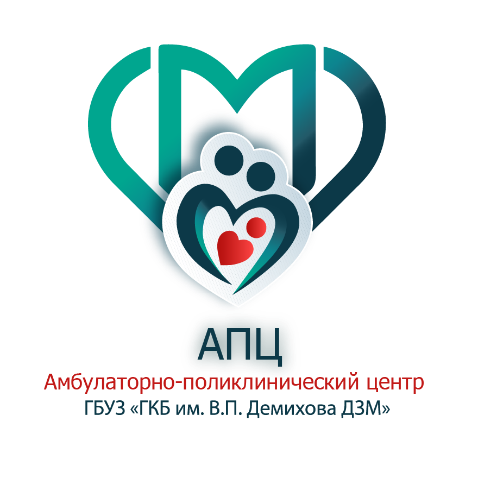 Доступность медицинской помощи 
в 2021 году
92,1% средняя доступность терапевтов/ВОП в 2021 году 

93,4% средняя доступность врачей-специалистов 1 уровня

81,8% средняя доступность врачей-специалистов 2 уровня
4
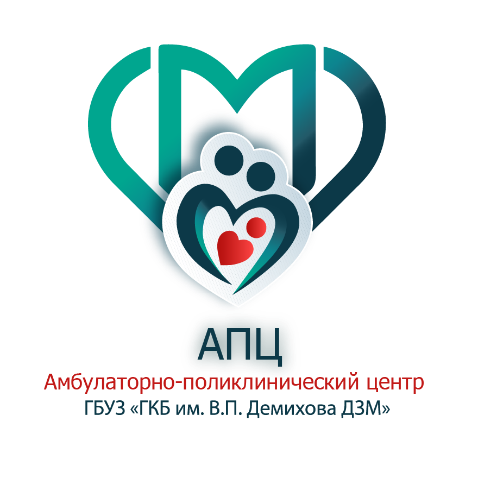 Диспансеризация
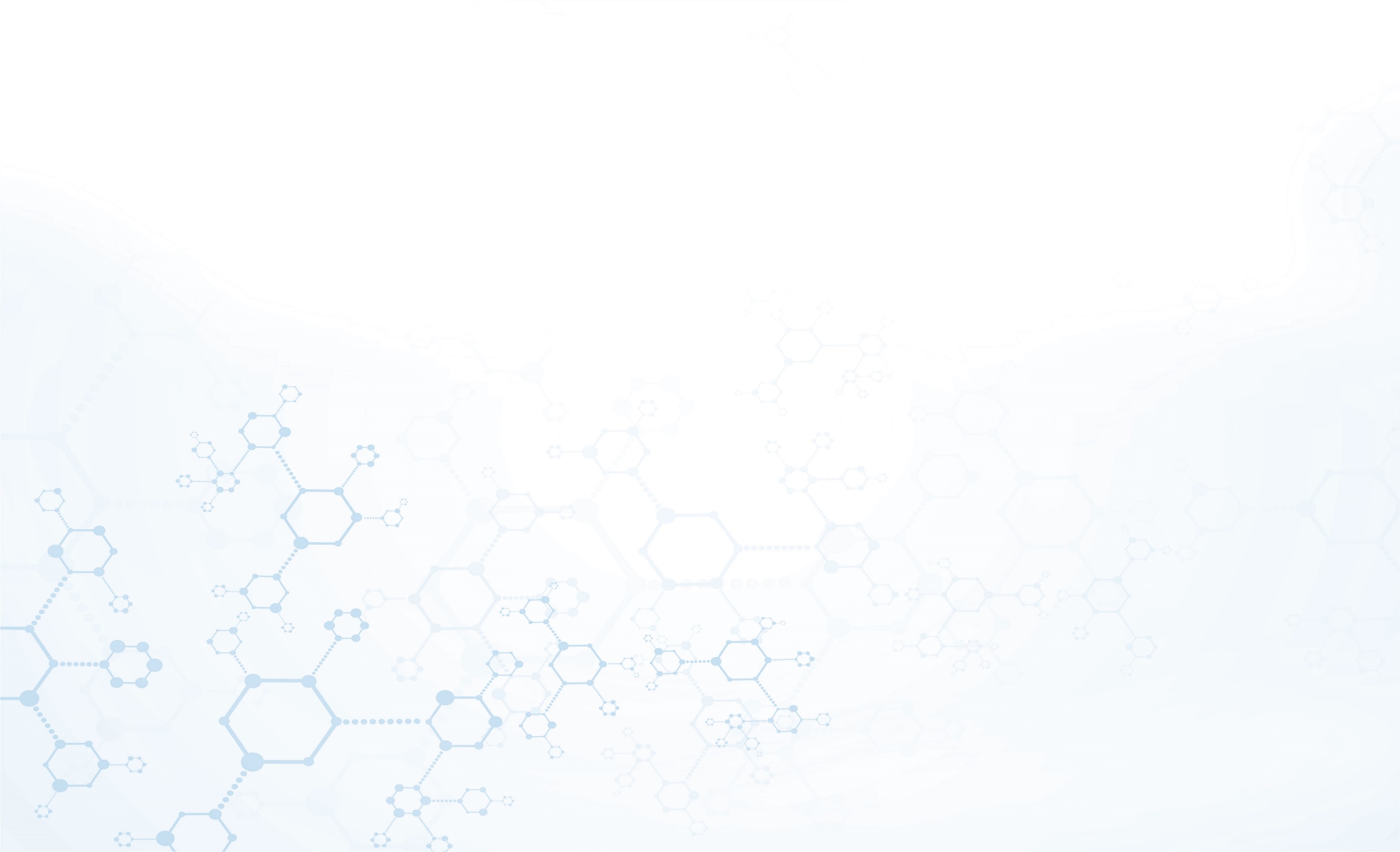 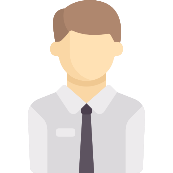 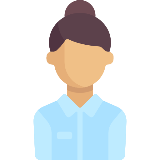 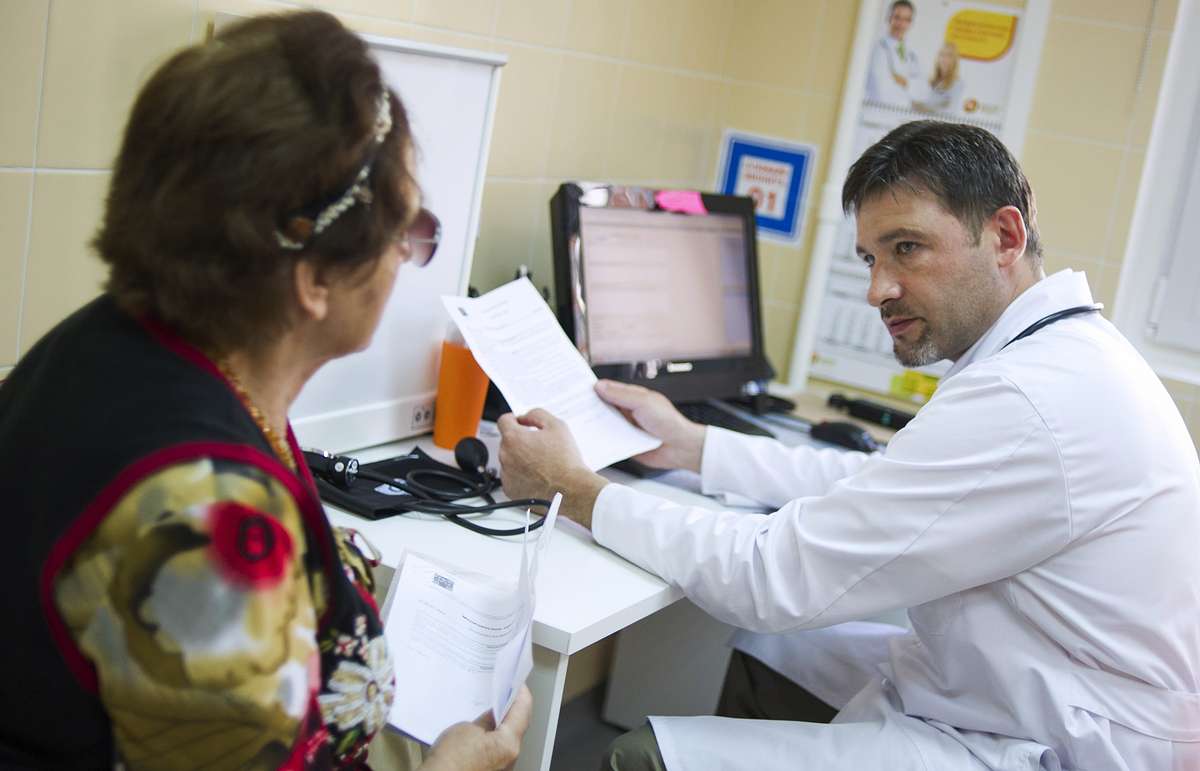 Прошли диспансеризацию
4089 чел. – 30% из них:
Включено в план проведения диспансеризации 
на текущий год с учетом возрастной категории
13588 чел., из них:
5
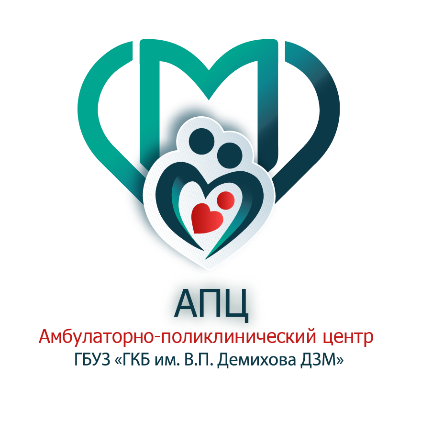 Диспансеризация и профилактические осмотры
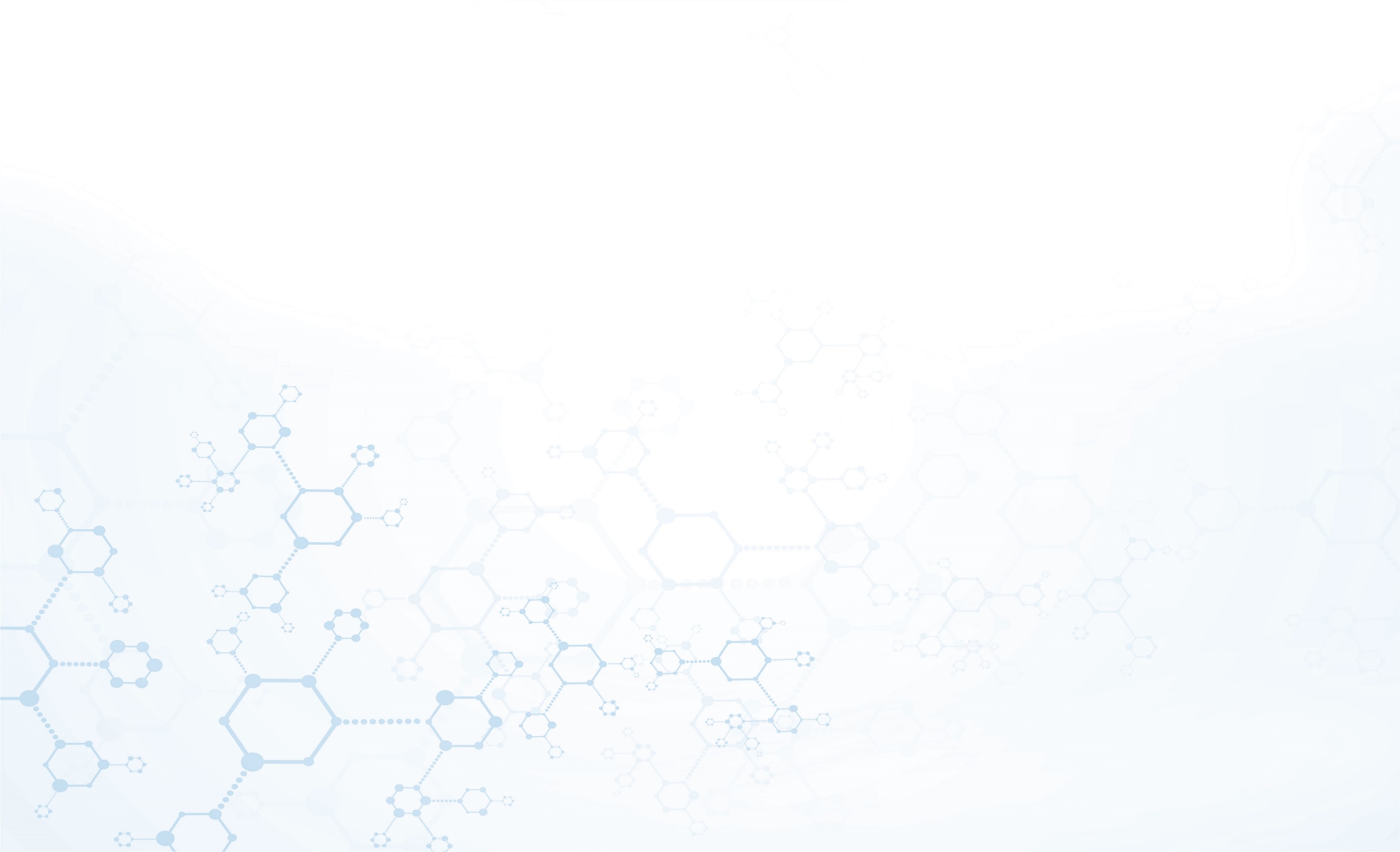 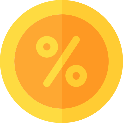 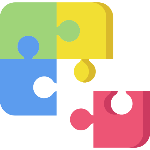 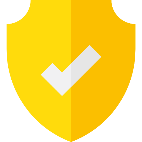 Доля выполнения
Факт выполнения
План
Диспансеризация взрослого населения
13588чел.
4089чел.
30 %
Проведение профилактических медицинских осмотров
2784 чел.
864 чел.
31 %
Проведение периодических осмотров
2220 чел.
2220 чел.
100 %
Проведено предварительных осмотров – 1091 чел.
6
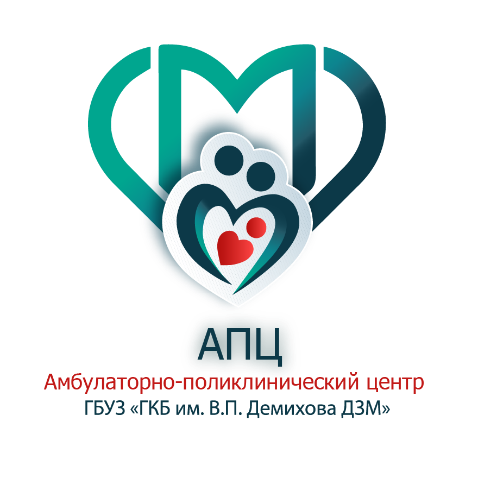 Основные показатели. Инвалиды и участники ВОВ
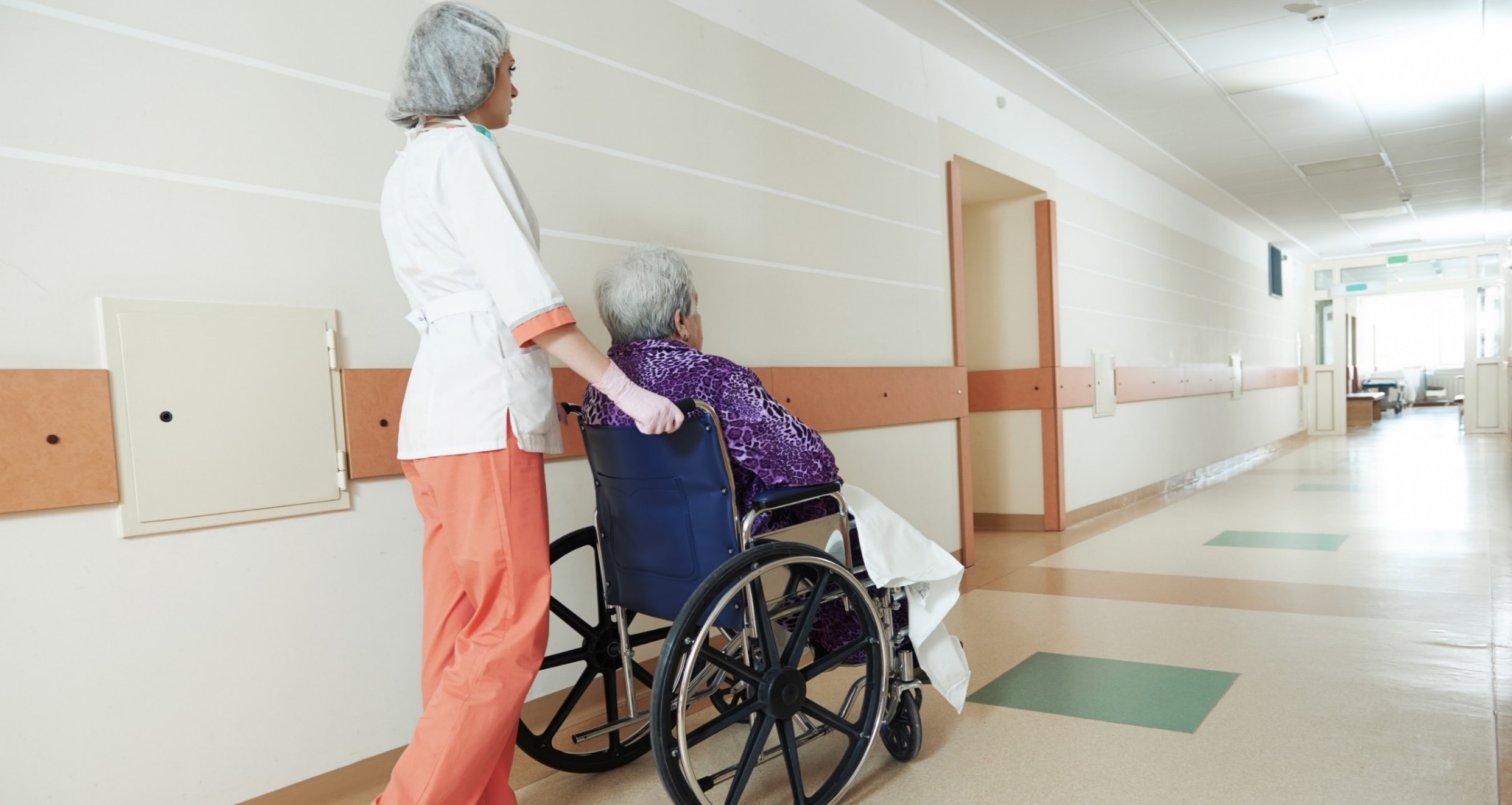 7
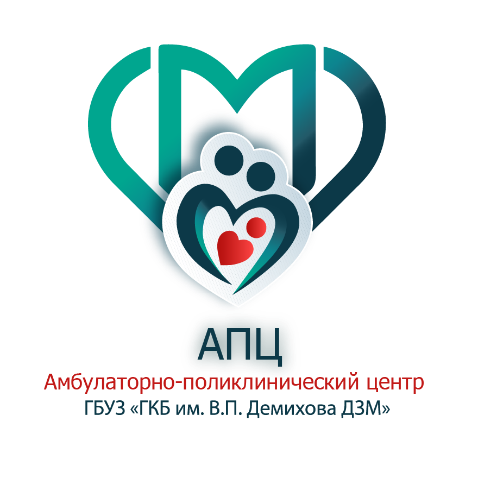 Прививочная работа: гепатит, корь, краснуха, дифтерия
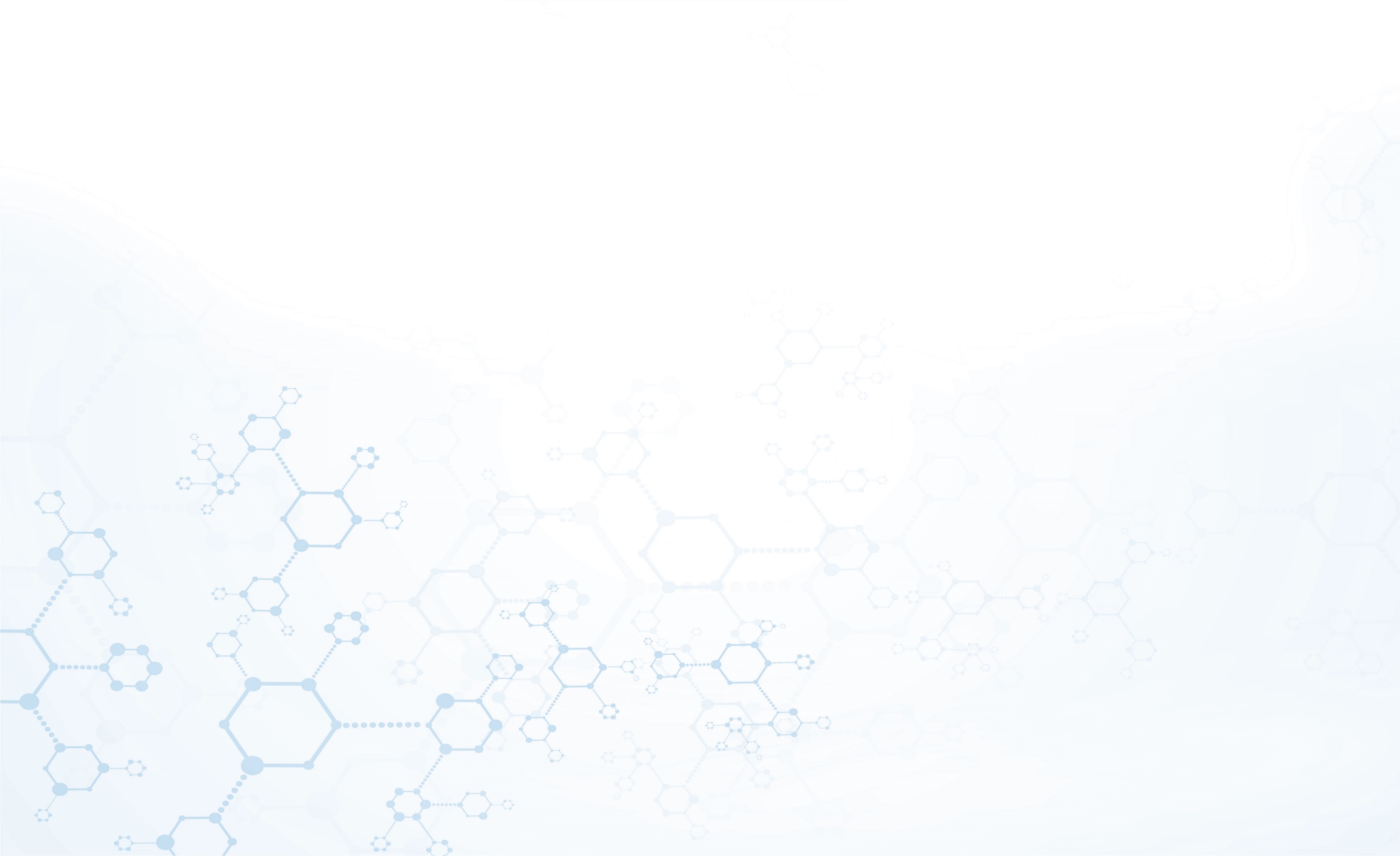 Вакцинация против гепатита В 
Вакцинация против гепатита А
Ревакцинация против гепатита А
Вакцинация против кори
Ревакцинация против кори
Вакцинация против краснухи
Ревакцинация против краснухи
Вакцинация против дифтерии
Ревакцинация против дифтерии
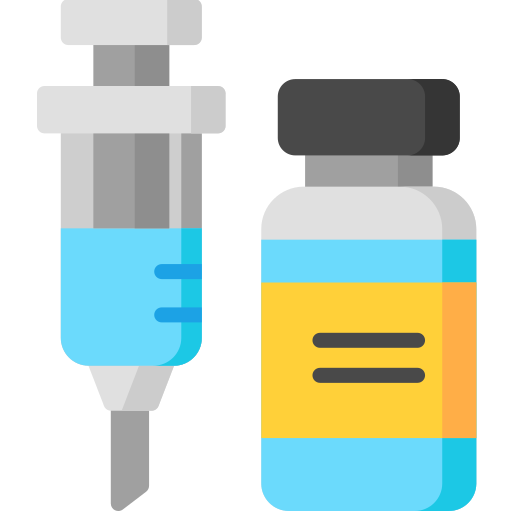 Все планы по вакцинации на 2021 год выполнены на
96%
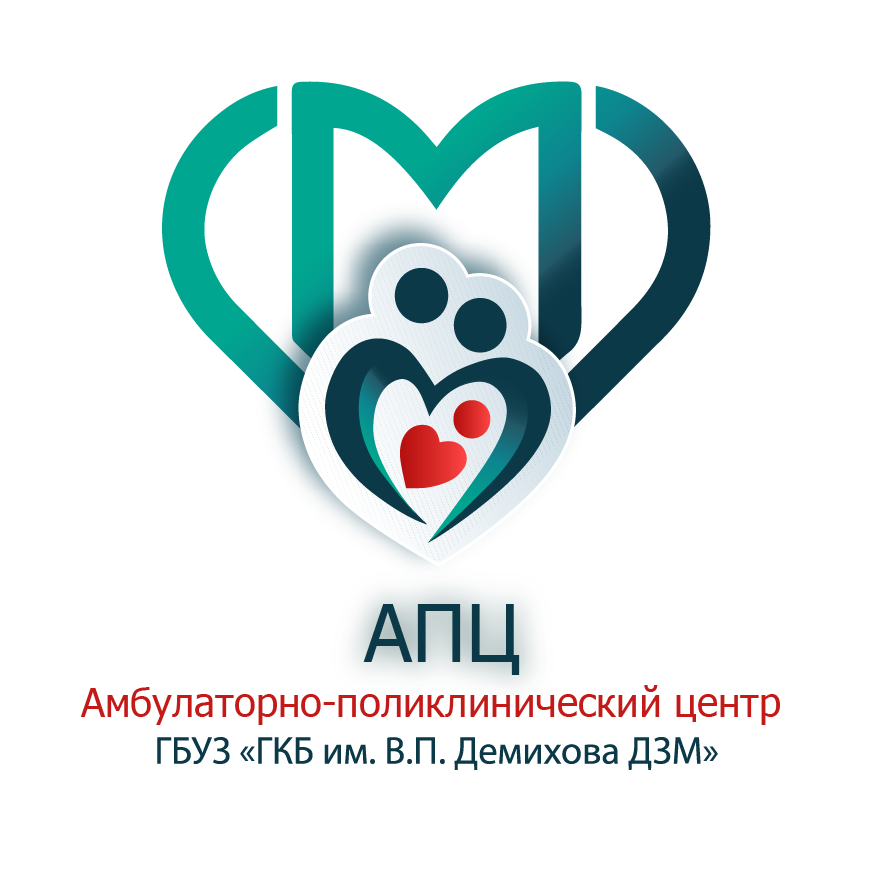 Показатели заболеваемости
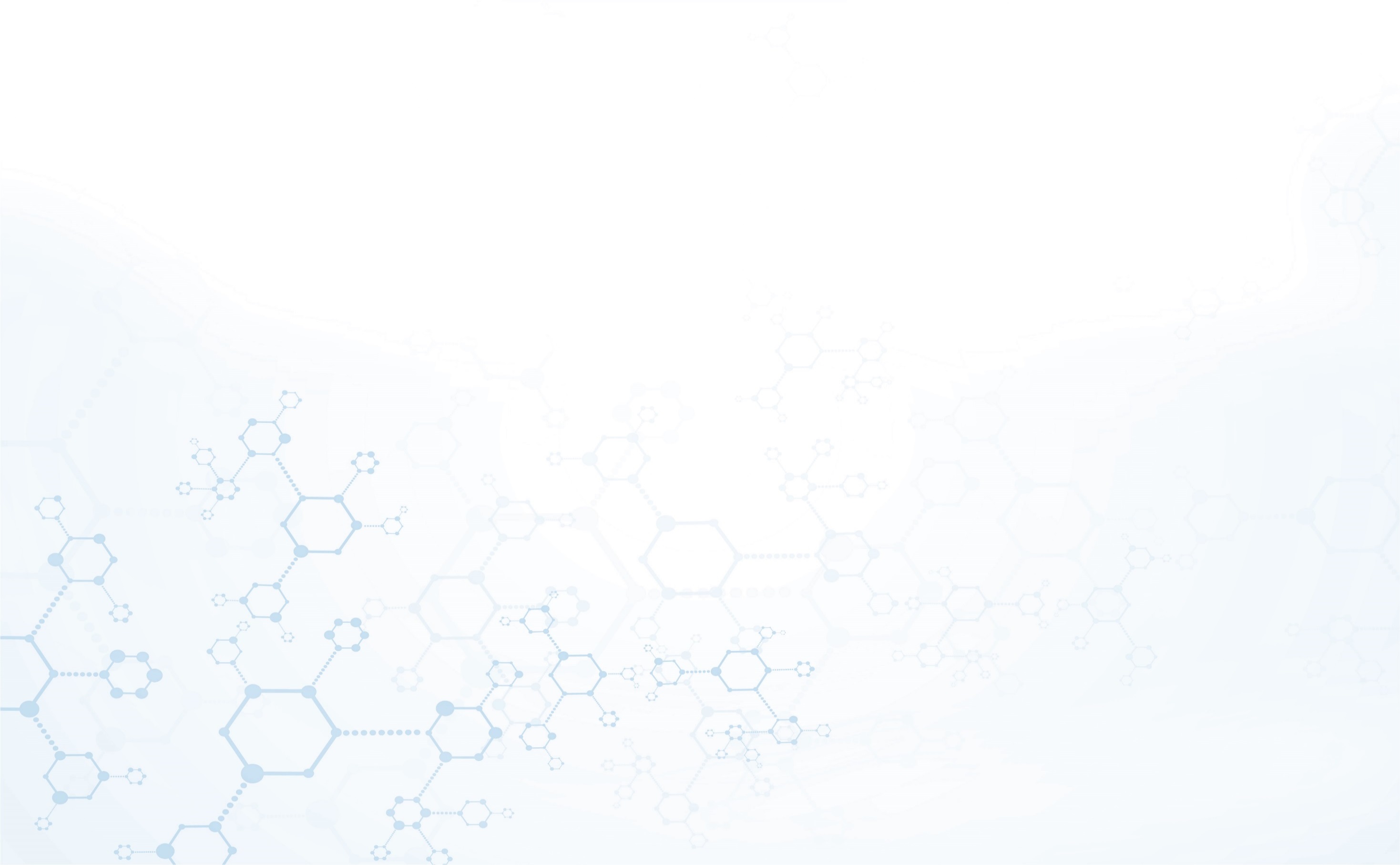 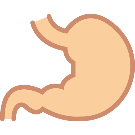 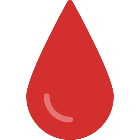 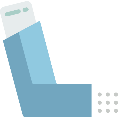 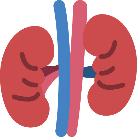 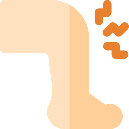 Болезни костно-мышечной системы
Болезни мочеполовой системы
Болезни органов пищеварения
Болезни органов дыхания
Болезни 
системы кровообращения
9
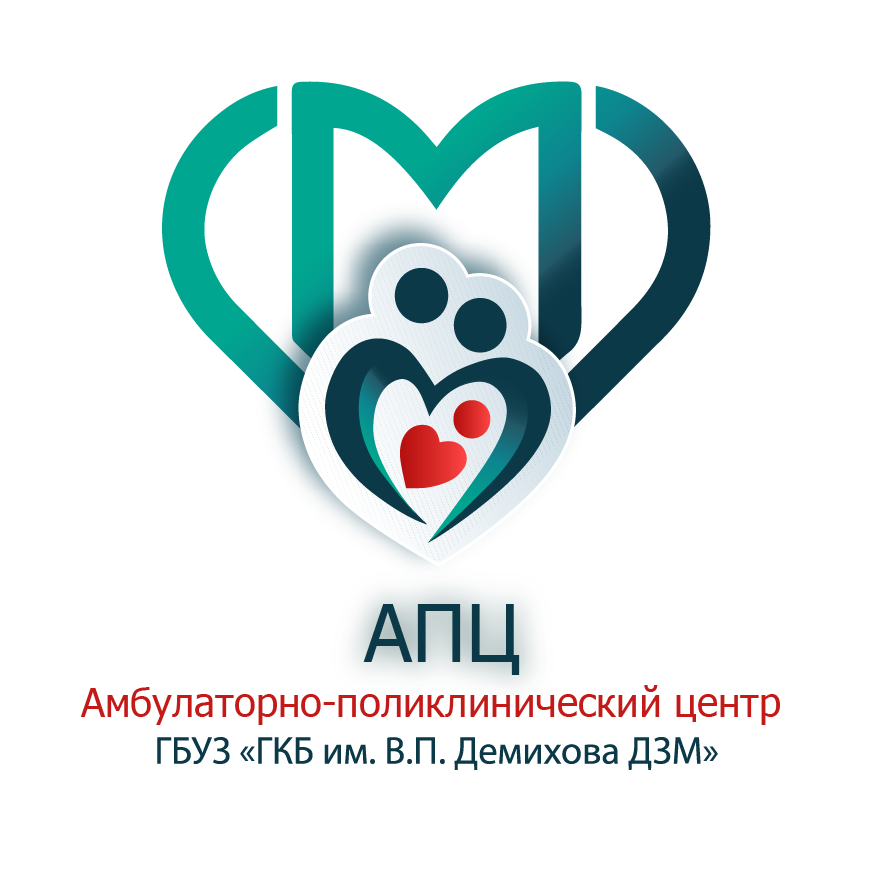 Обучение врачей общей практики
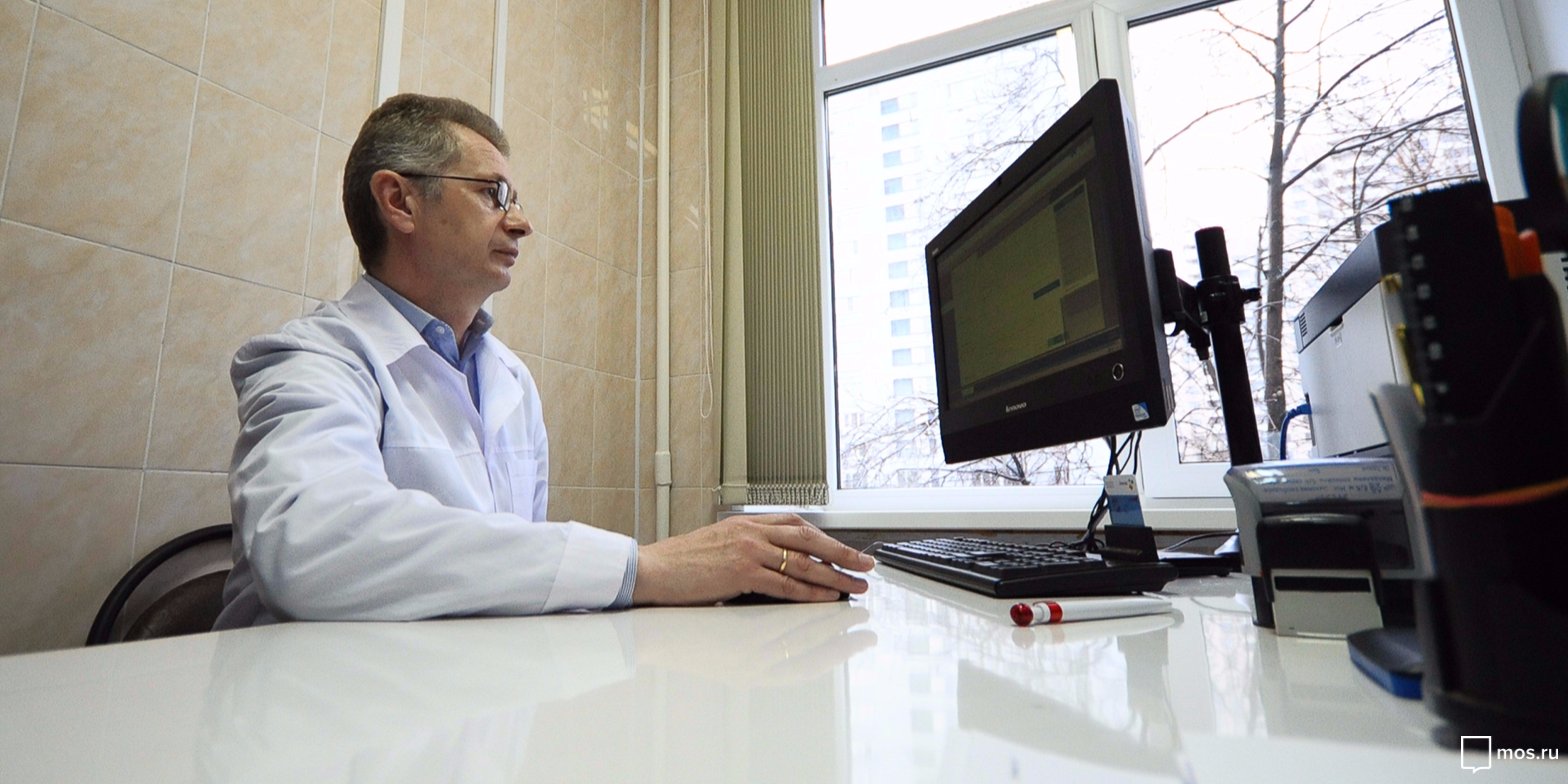 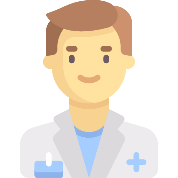 В 2021 году 
было принято на работу 13 сотрудников
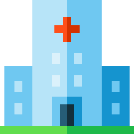 Повышение 
квалификации 
прошли 135 человек
10
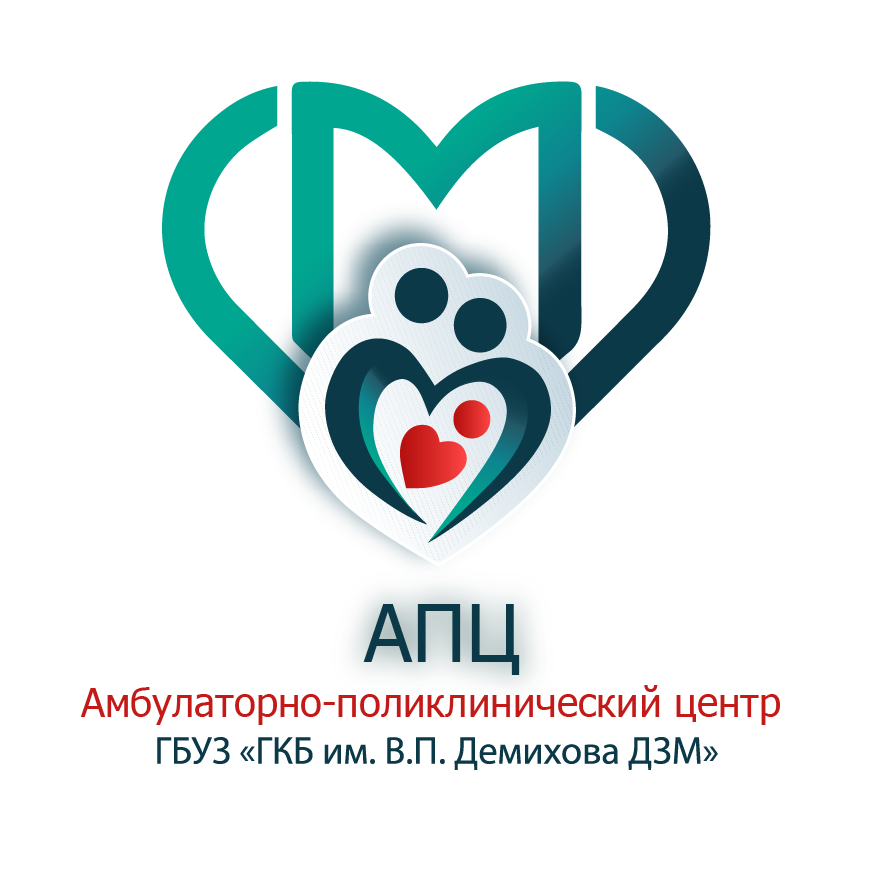 Повышение комфорта пребывания в поликлинике
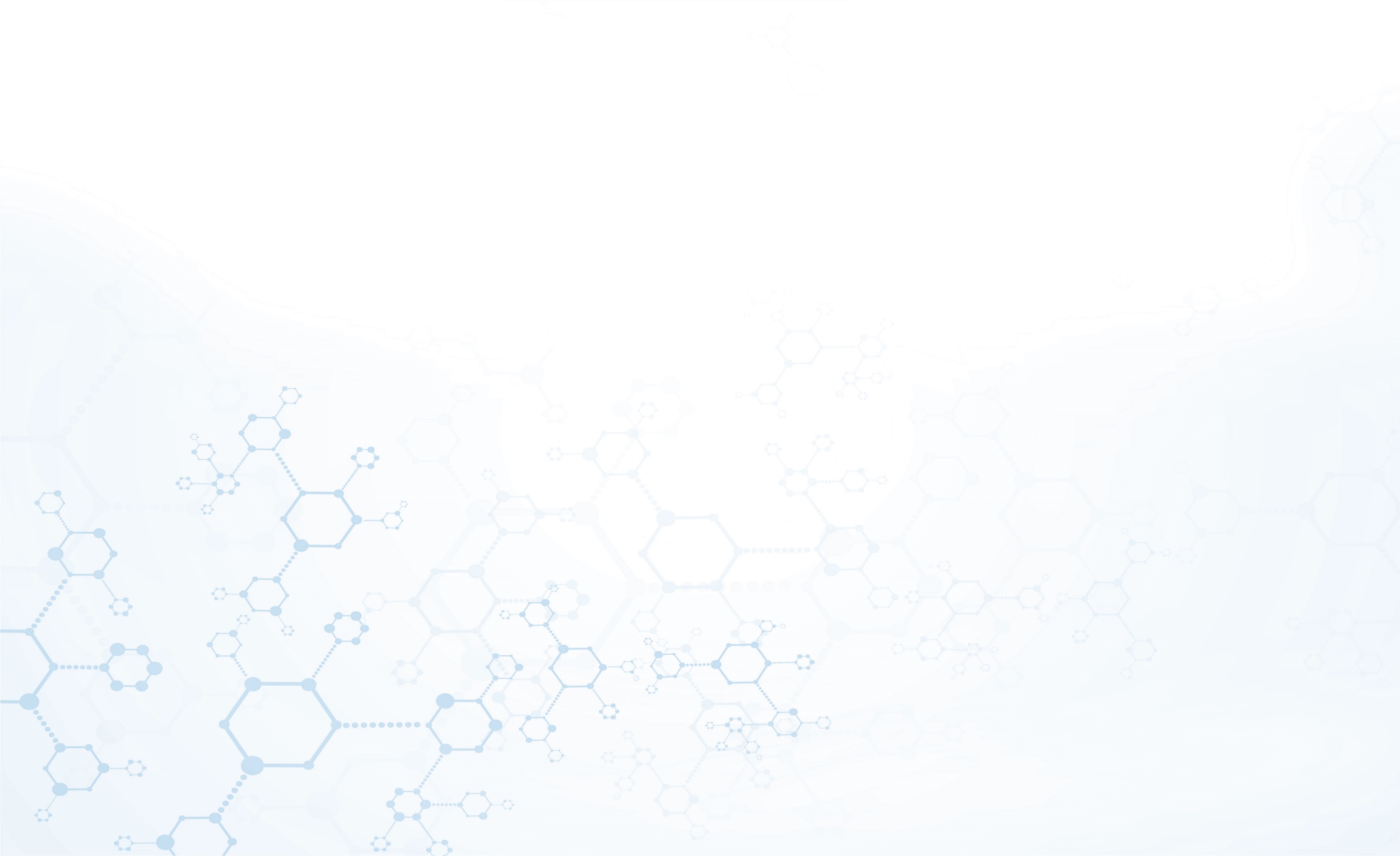 С целью исключения неудобств для пациентов:
Нахождения больных в одной зоне со здоровыми
Нехватки посадочных мест для ожидания
Отсутствия информации о движении очереди на прием
Отсутствия контроля за состоянием здоровья пациентов, находящихся в очереди, со стороны медицинского персонала
Организованы зоны комфортного ожидания приема дежурного врача
Положительный эффект от организации зон комфортного ожидания:
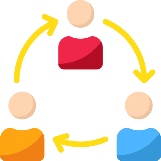 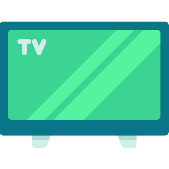 Разделение потоков здоровых 
и болеющих пациентов
Информирование пациентов о движении «живой» очереди через информационное табло
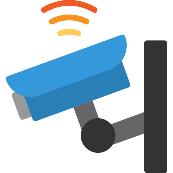 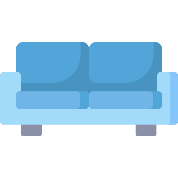 Создание достаточного количества посадочных мест для ожидания приема
Визуальный контроль пациентов, 
находящихся в очереди
11
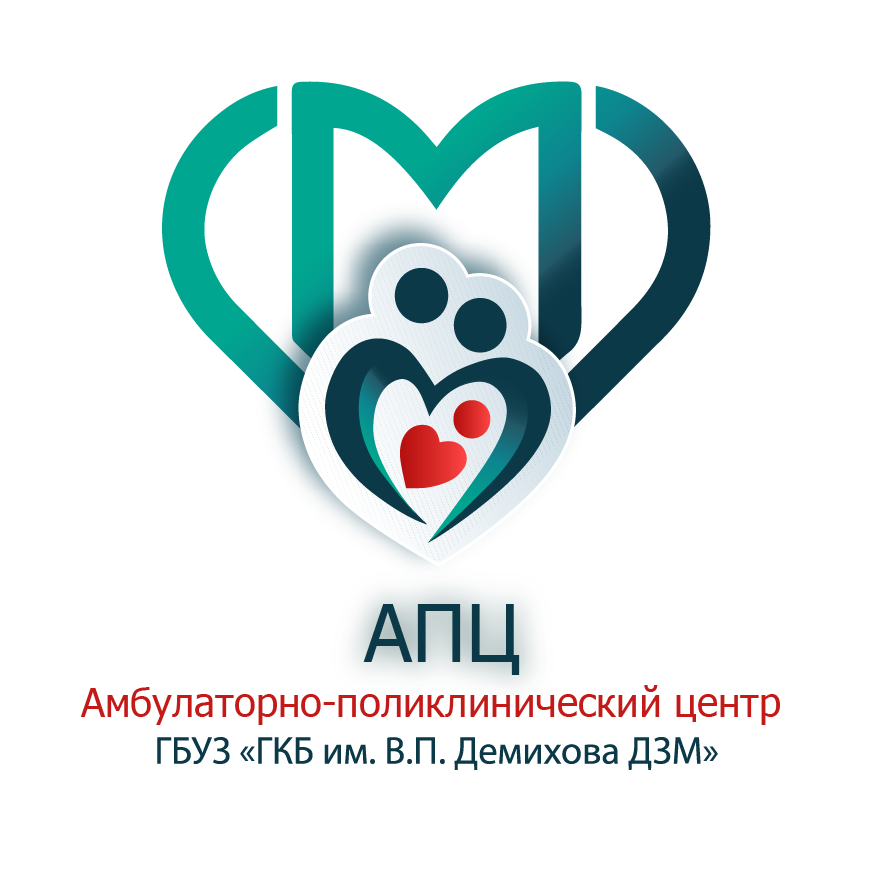 Работа по рассмотрению жалоб и обращений граждан
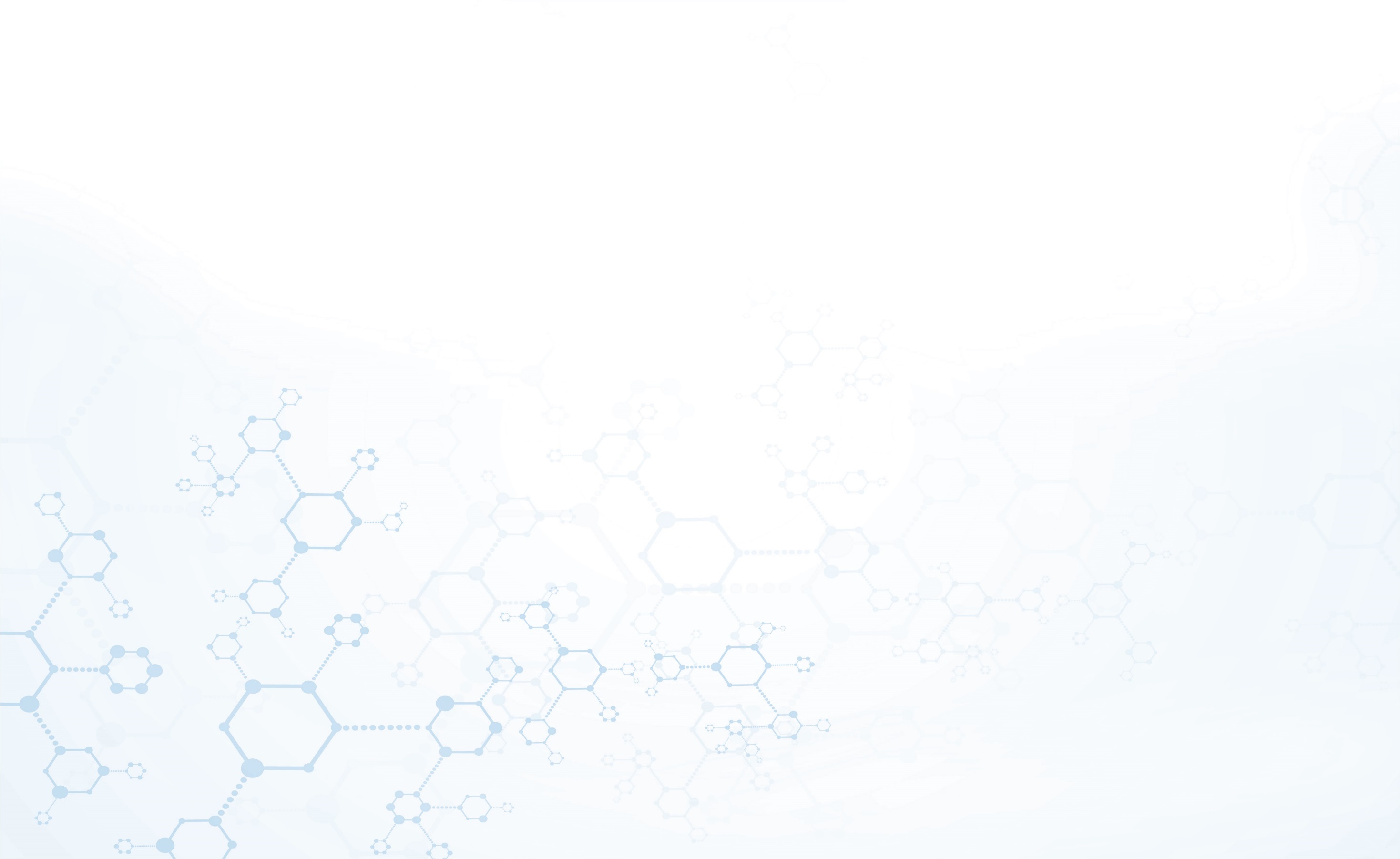 ГКБ имени В.П. Демихова
Амбулаторно-поликлинический центр

Всего 364 обращений
Обоснованных – 5
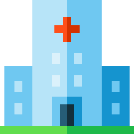 Число обращений 
за 2021 год
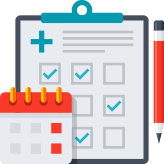 Все обращения пациентов рассматриваются в индивидуальном порядке
В случае негативного содержания обращения, специалисты поликлиники вступают в диалог с пациентом и детализируют проблему для ее решения
Изучаются предложения граждан по улучшению работы поликлиники, руководство использует обратную связь от пациентов для совершенствования оказания медицинской помощи
12
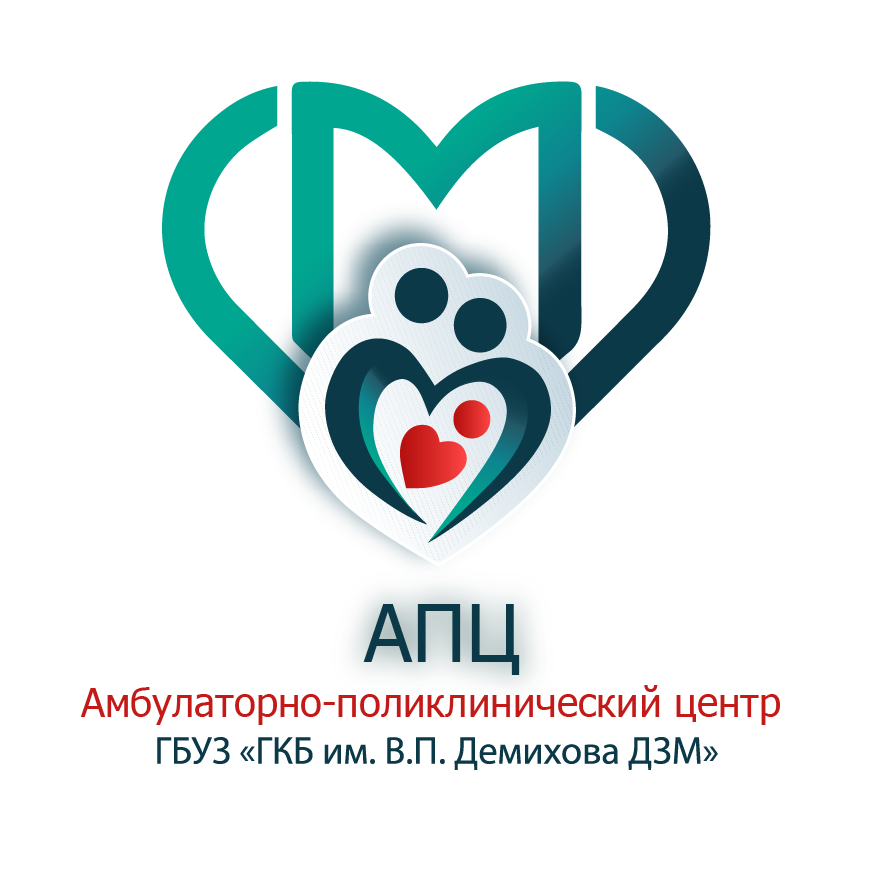 Оборудование поликлиники
Оборудование поликлиники
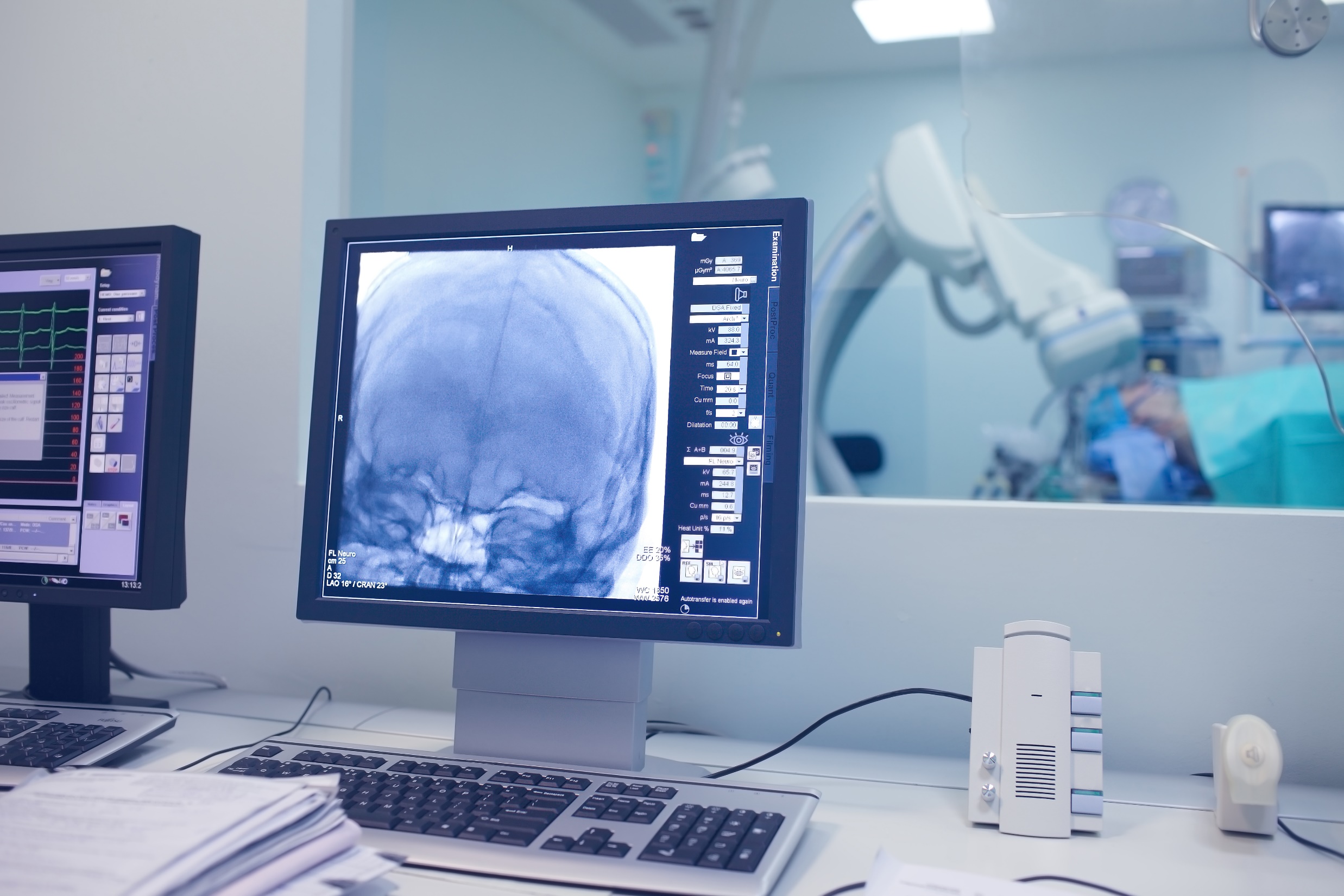 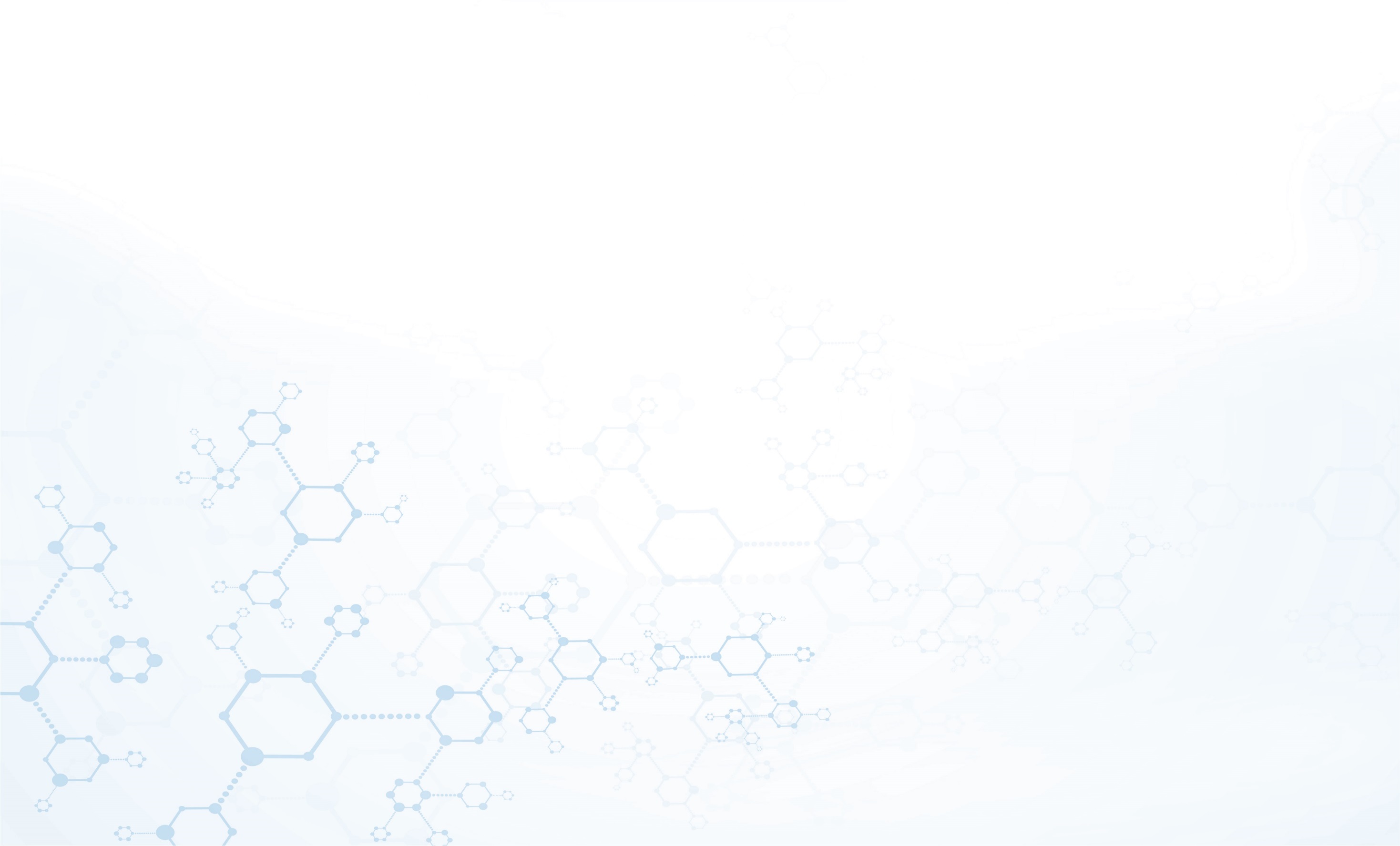 КТ 		                         2 ед.
МРТ 		             1 ед.
Денситометры 	            0 ед.
Рентгенаппараты	1 ед.
Флюорографы 		1 ед.
УЗИ 			2 ед.
Из них экспертного класса 	0 ед.
Холтер 			4 ед.
СМАД 			4 ед.
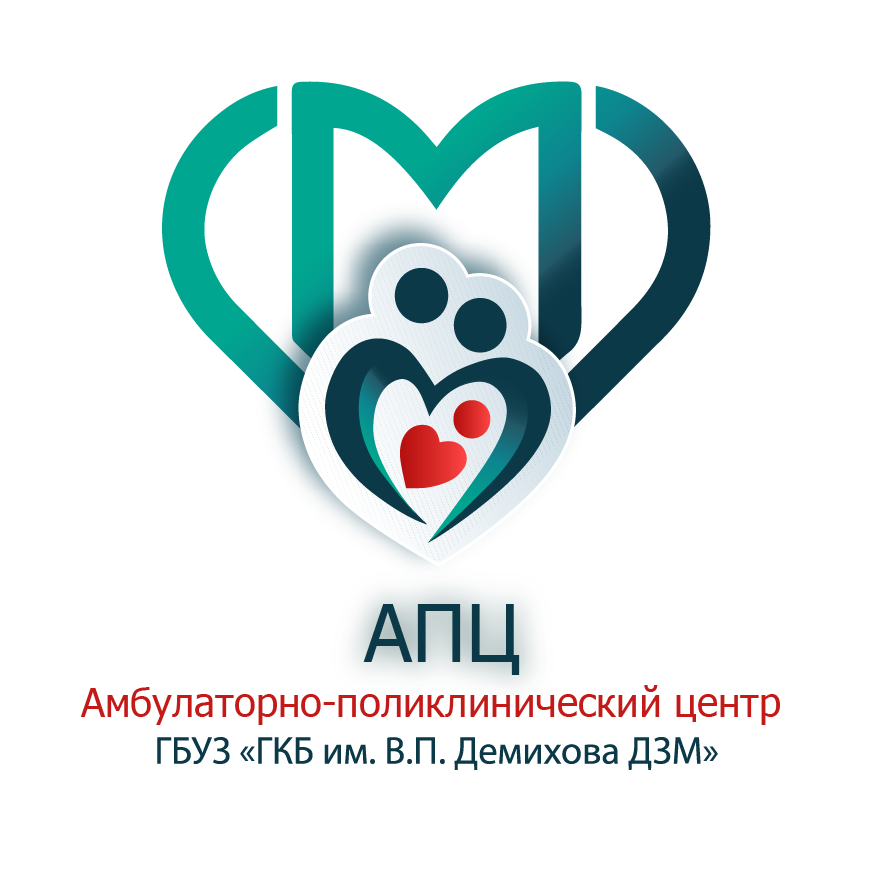 Оборудование поликлиники
В 2021 году приобретено для АПЦ:
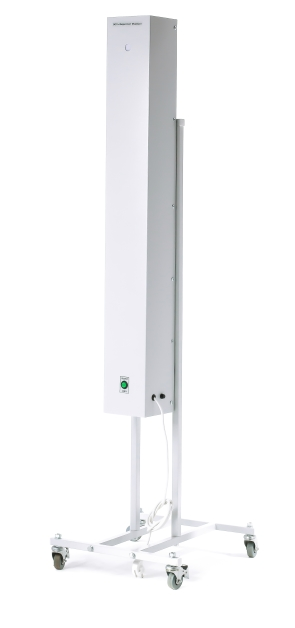 Тестер зрения офтальмологический (проектор знаков) АСР-700  - 1 шт.
Рециркулятор РБ-18-Я-ФП-01 закрытого типа передвижной - 7 шт.
Тонометр внутриглазного давления бесконтактный - 1 шт.
Укладка противоэпидемическая медицинская УК-5Б - 1 шт.
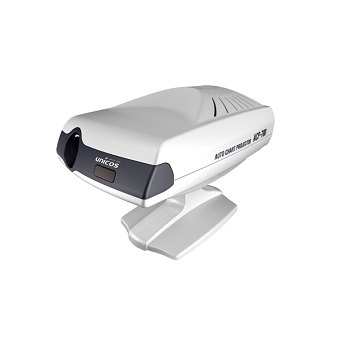 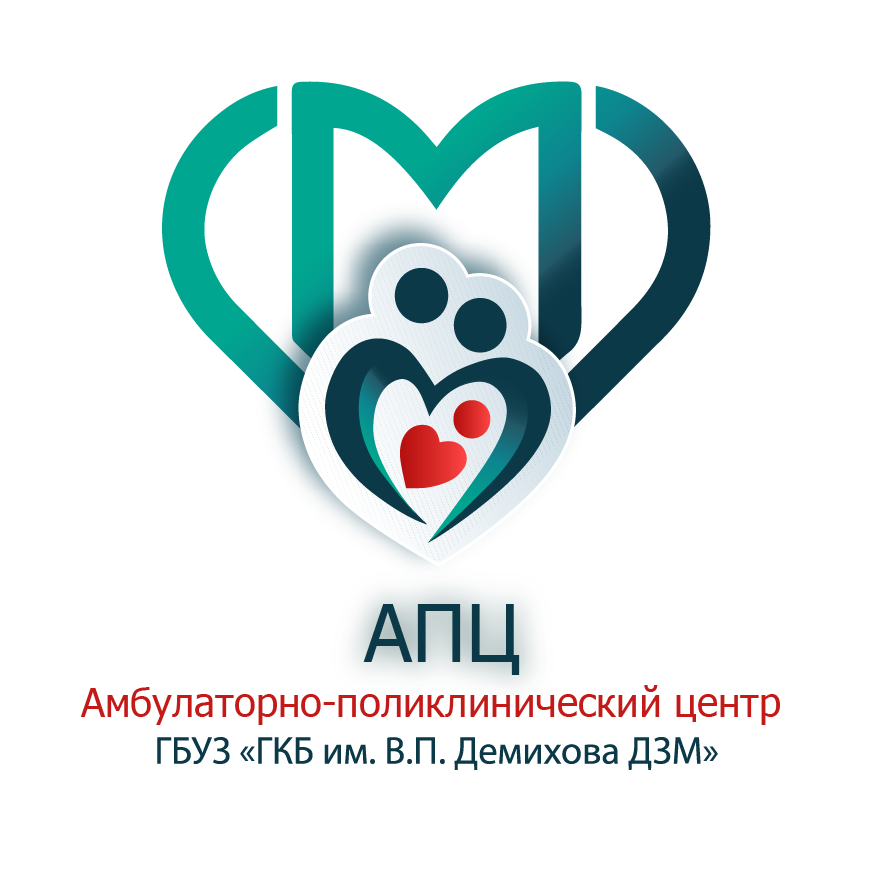 Медицинские организации оказывают помощь по различным профилям
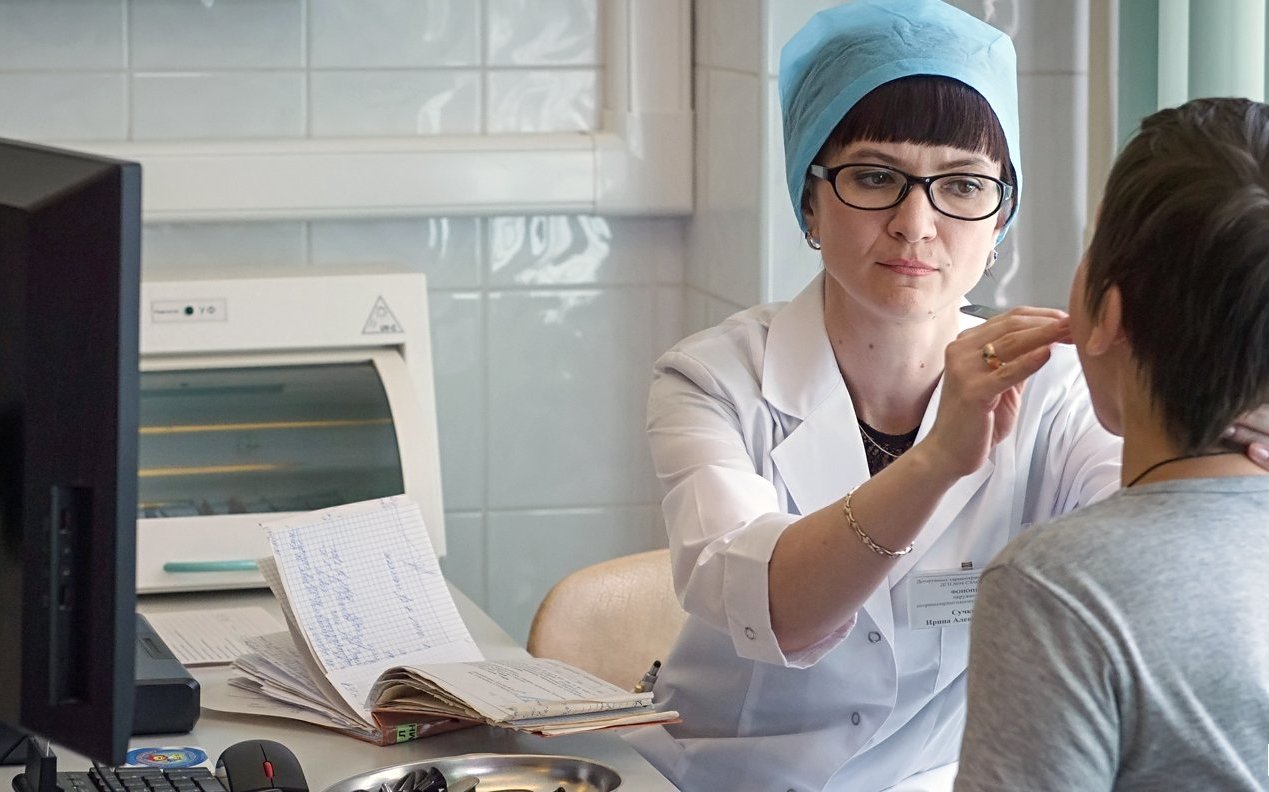 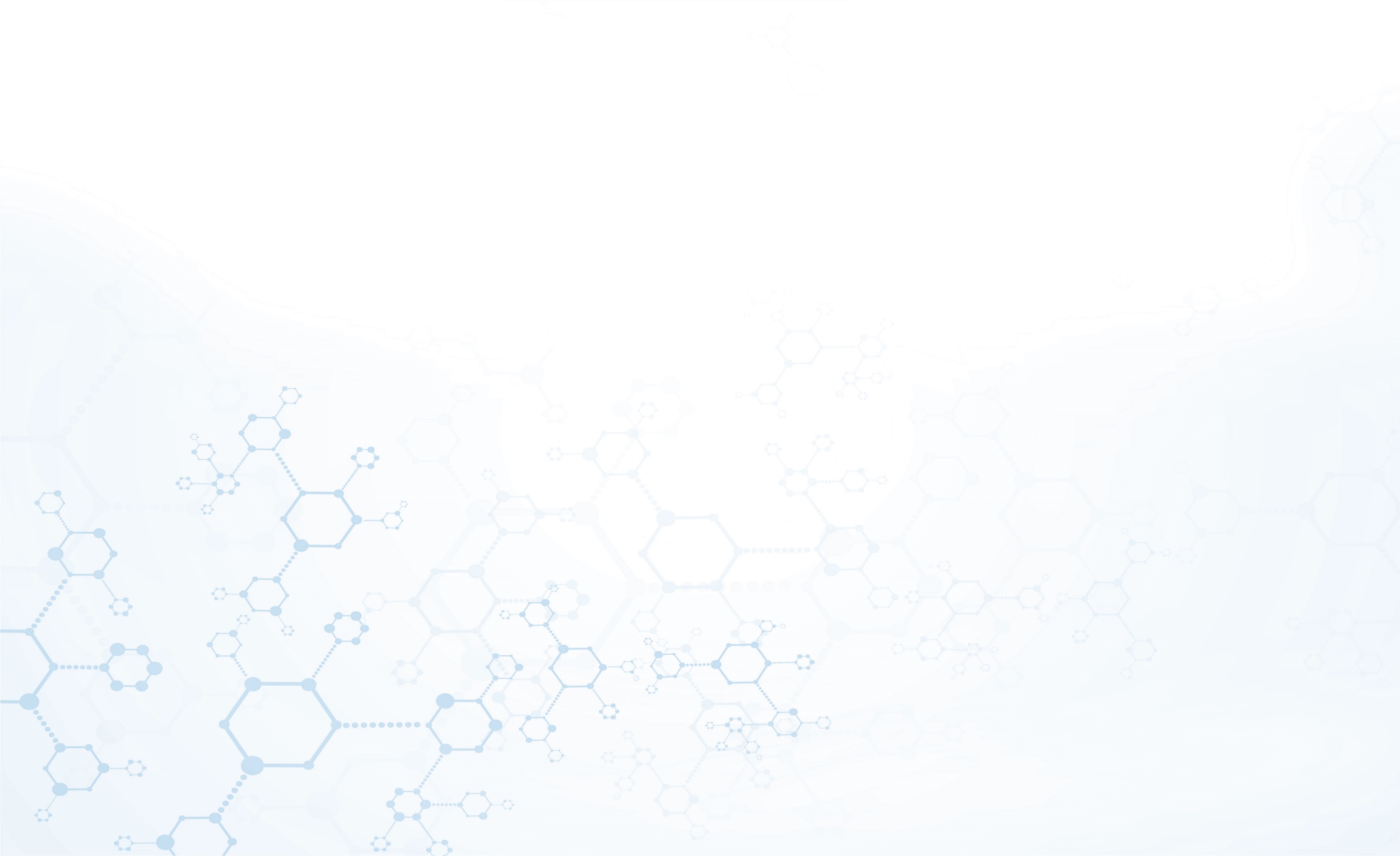 Терапия
Акушерство и гинекология
Хирургия
Офтальмология
Оториноларингология
Урология
Неврология
Кардиология
Эндокринология
Ревматология
Инфекционные болезни
Сердечно-сосудистая хирургия
Нейрохирургия
Травматология и ортопедия
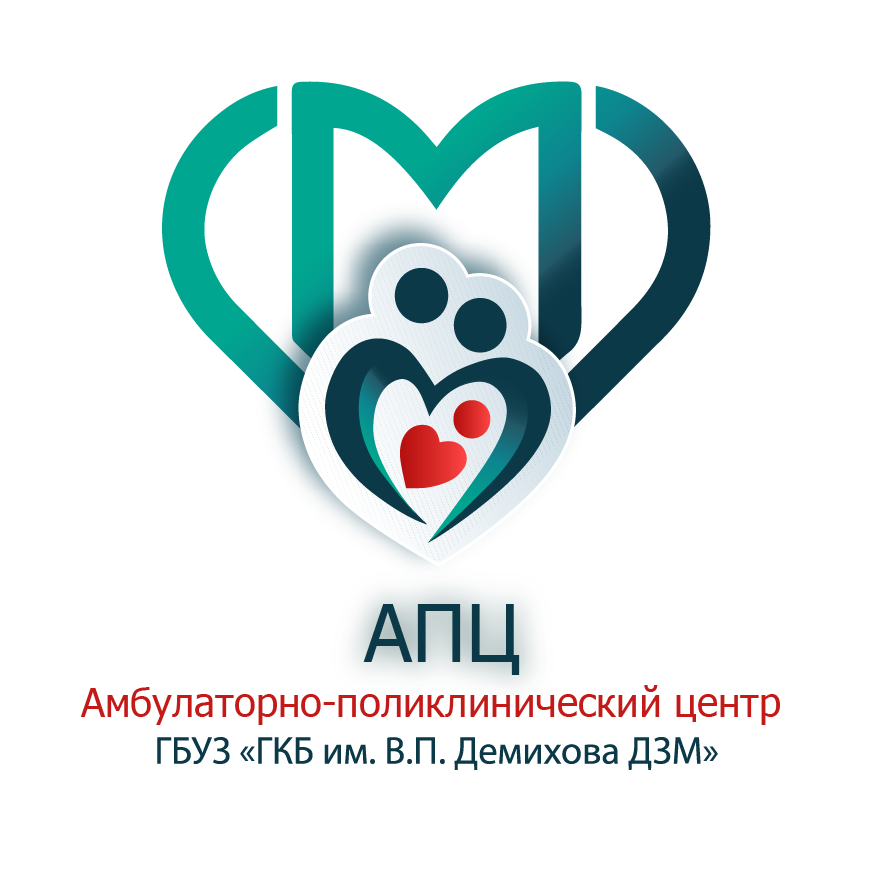 Кадры 2021 года
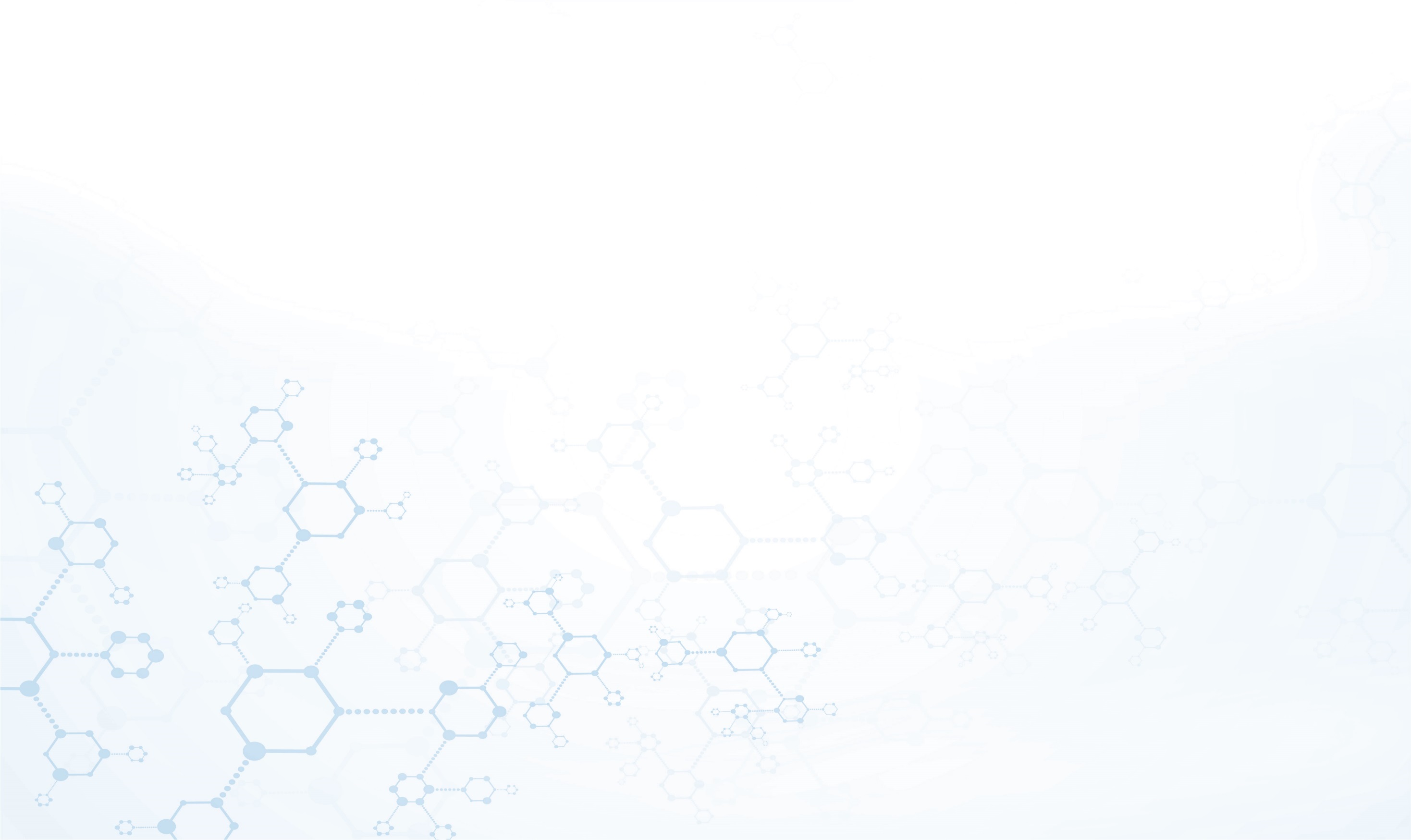 85,75
ставок всего
83
ставки всего
19,25
ставки всего
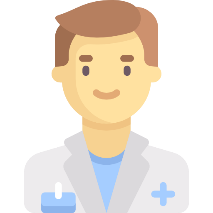 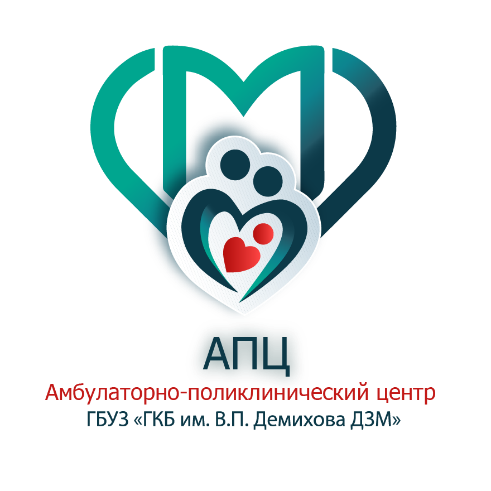 Мероприятия в поликлиниках,реализованные в 2021 году
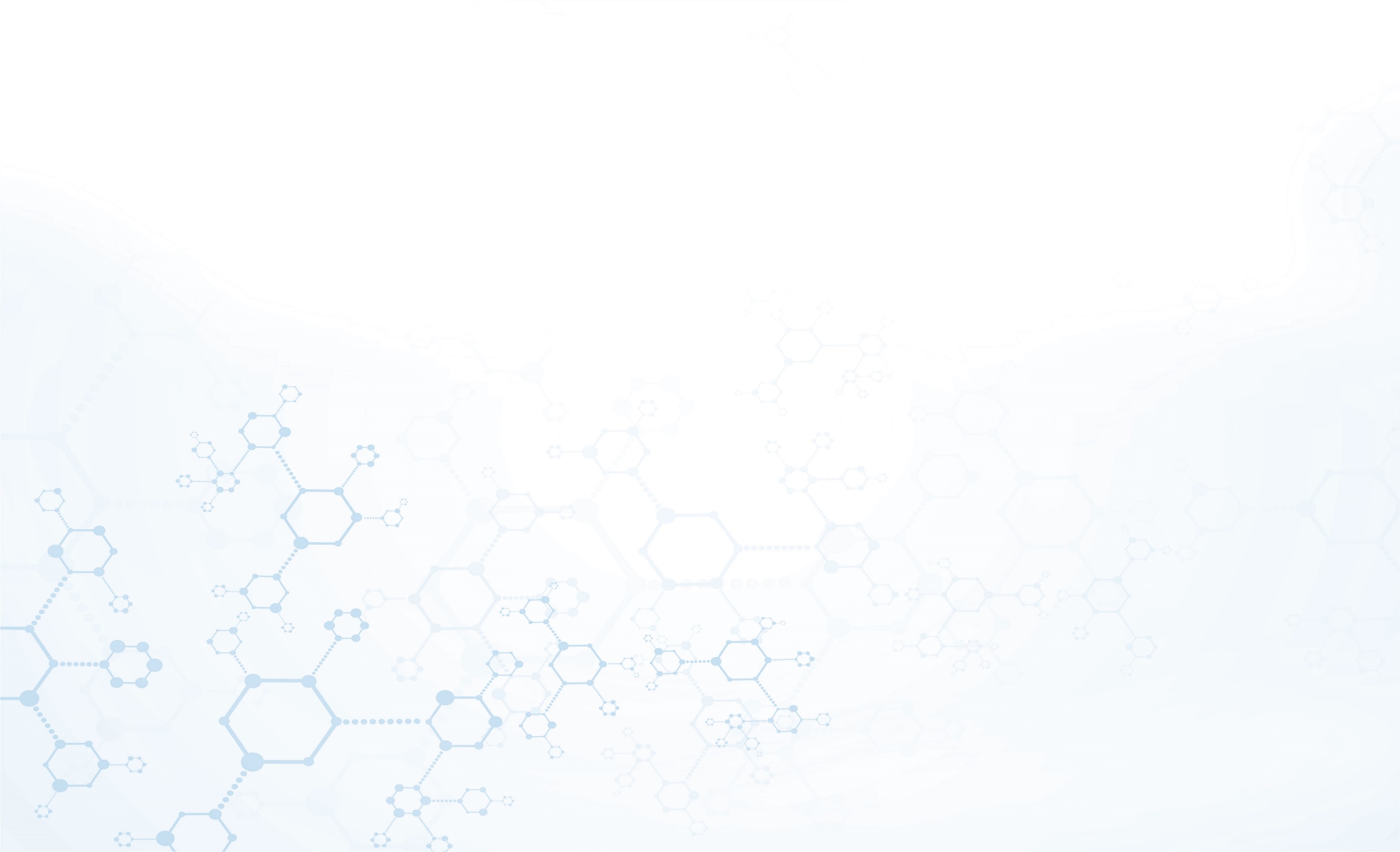 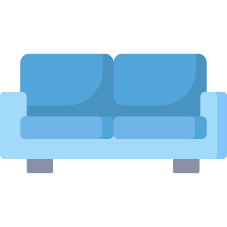 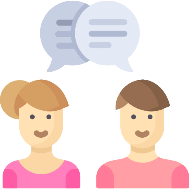 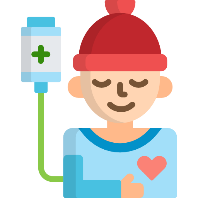 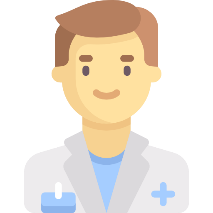 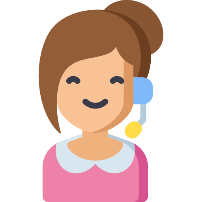 Открытая 
информационная среда
Повышение комфорта пребывания
Систематизация работы с хроническими больными
Оптимизация работы поликлиники
Повышение доступности мед. помощи
Оперативный мониторинг работы МО с помощью системы видеонаблюдения и отзывов пациентов в интернете
Создание унифицированной системы навигации
Создание зон комфортного ожидания приема дежурного врача
Внедрение выделенного врача для пациентов со множественными хроническими заболеваниями – 488 
Создание службы патронажного ухода за маломобильными пациентами - 240
Оптимизация работы Call-центра
Развитие справочно-информационного отдела и входной группы
Внедрение стандарта организации рабочего пространства по принципу 5С на стойке информации, мед. посту и в кабинете дежурного врача
В службу вызова на дом внедрена система «Мобильный АРМ», все врачи обеспечены планшетами с доступом в ЕМИАС
Увеличение доли врачей общей практики
Внедрение дежурного врача общей практики
В проекте участвуют 

2 врача
2 медсестры
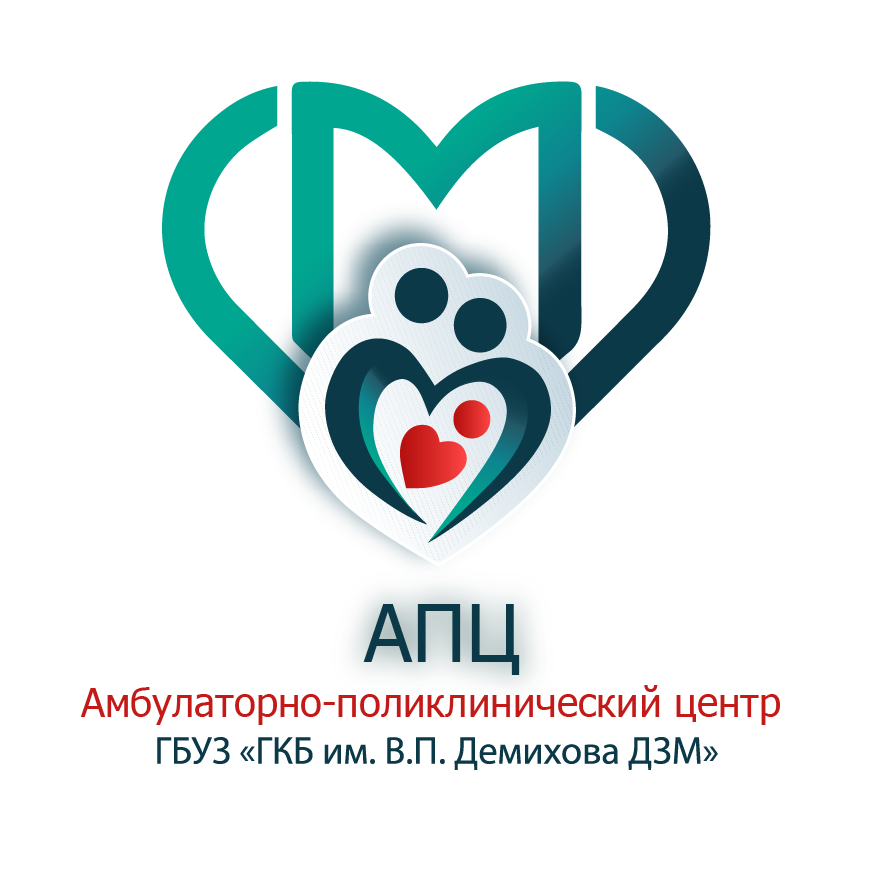 В 2021 году смонтирован пандус
В 2021 году смонтирован пандус в переходе между женской консультацией и АПЦ для маломобильных групп населения
18
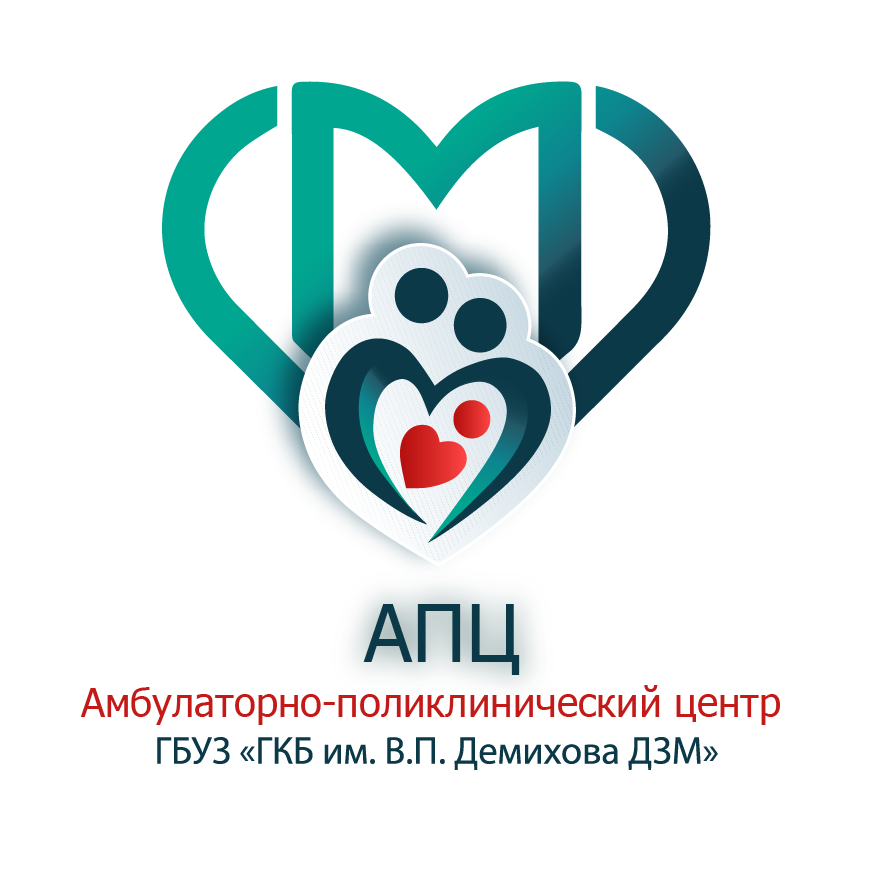 В 2021 году проведен косметический ремонт 1 этажа
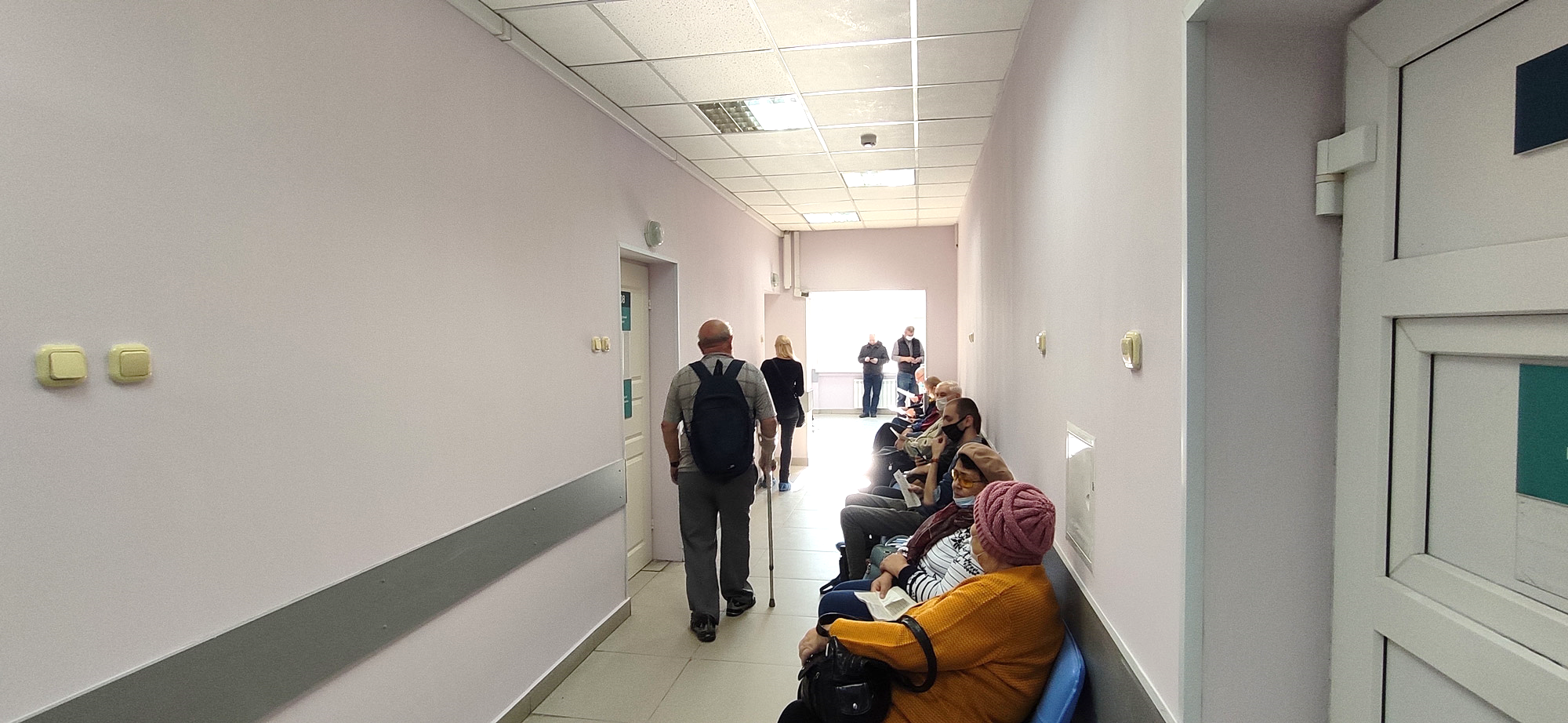 19
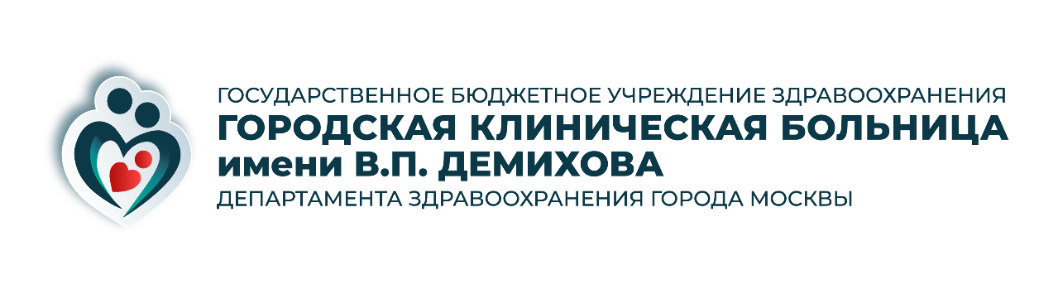 Спасибо за внимание!